U N I P E R C A R E
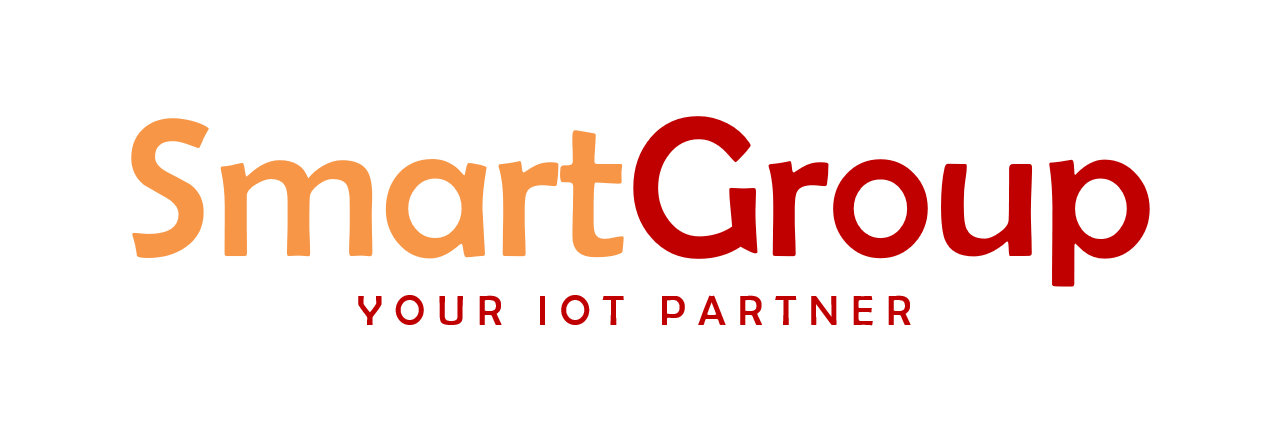 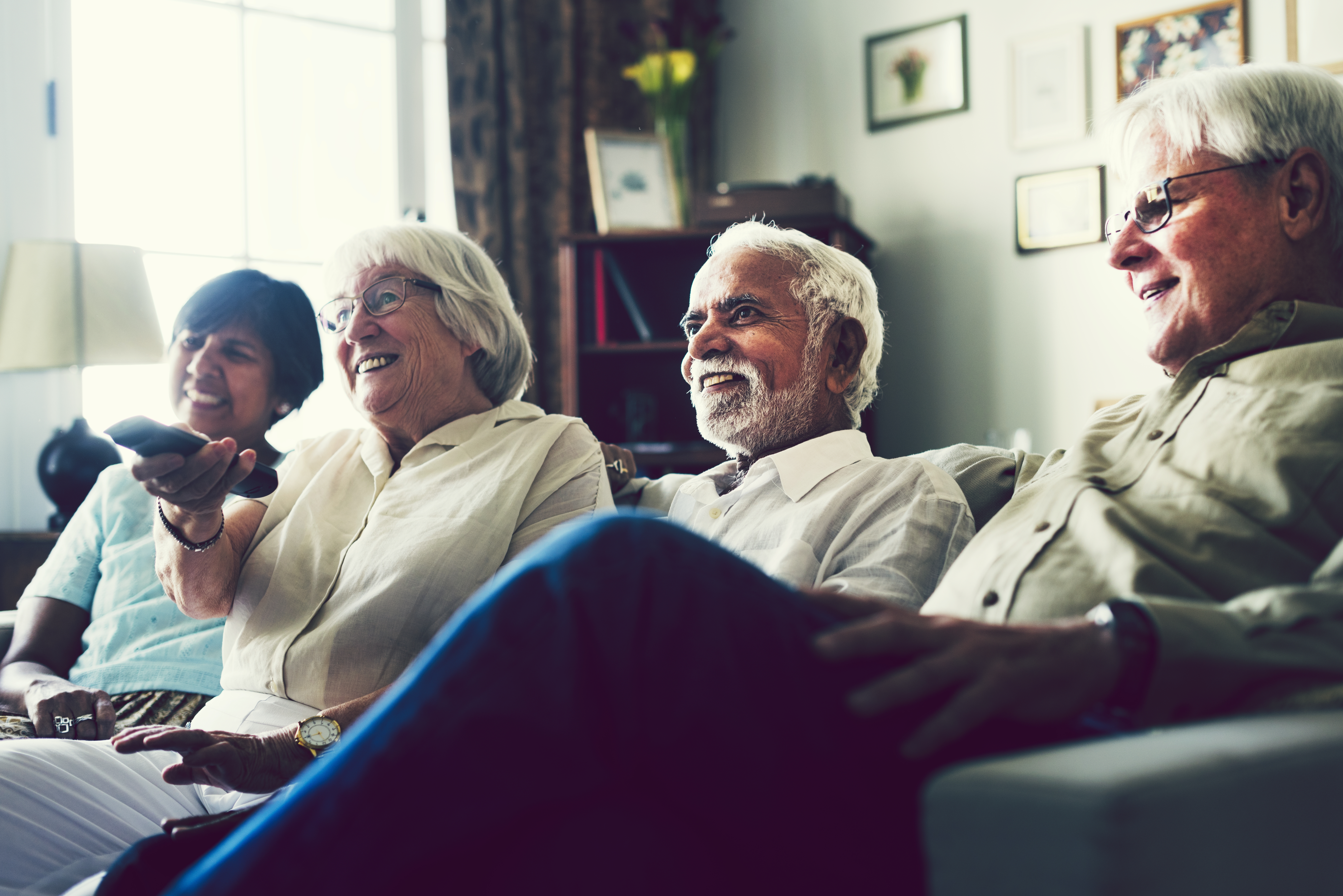 YHDESSÄOLOA, AKTIIVISUUTTA, ITSENÄISYYTTÄ
PALVELUT VANHEMMILLE AIKUISILLE KOTIIN
[Speaker Notes: Consider another picture……]
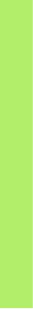 PALVELUT VANHEMMILLE AIKUISILLE KOTIIN
- SIIHEN TUTTUUN TELEVISIOON
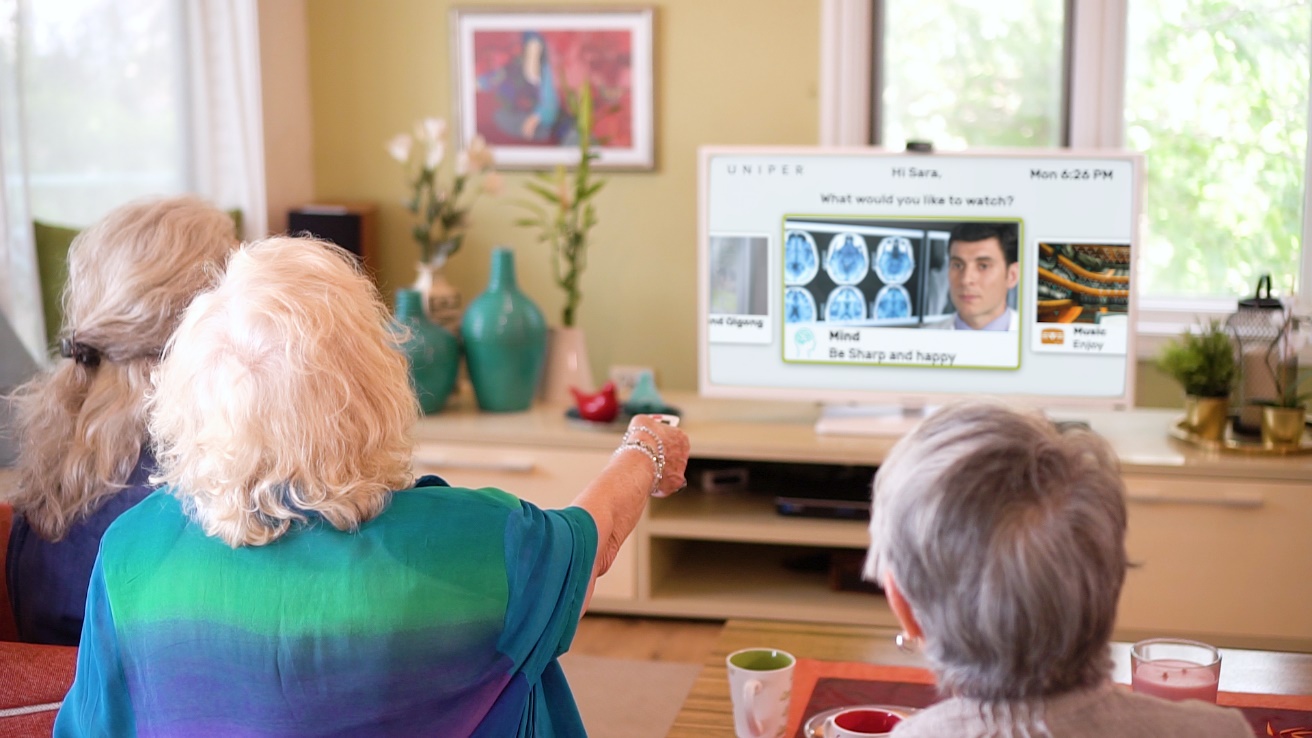 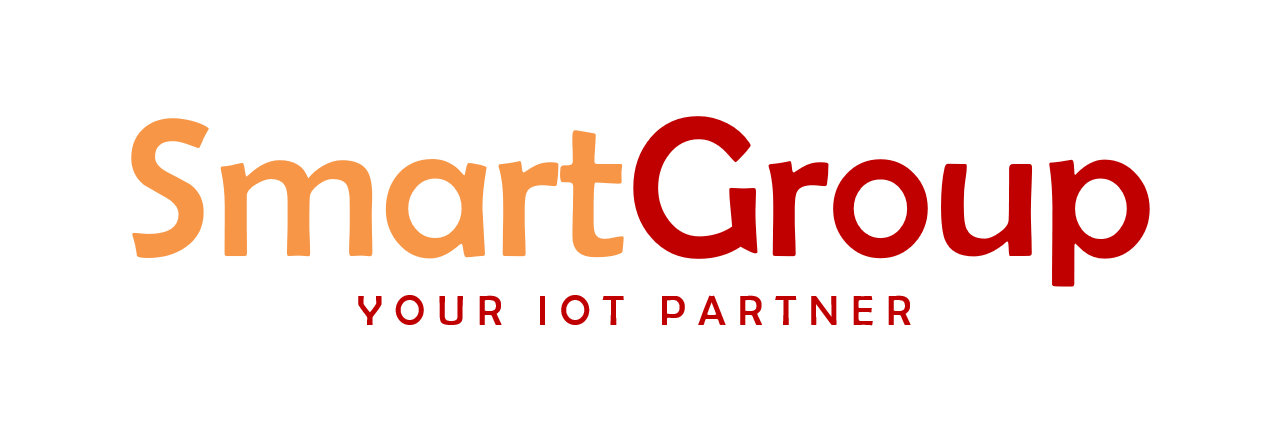 U N I P E R C A R E
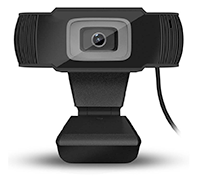 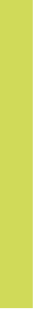 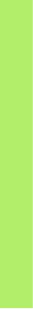 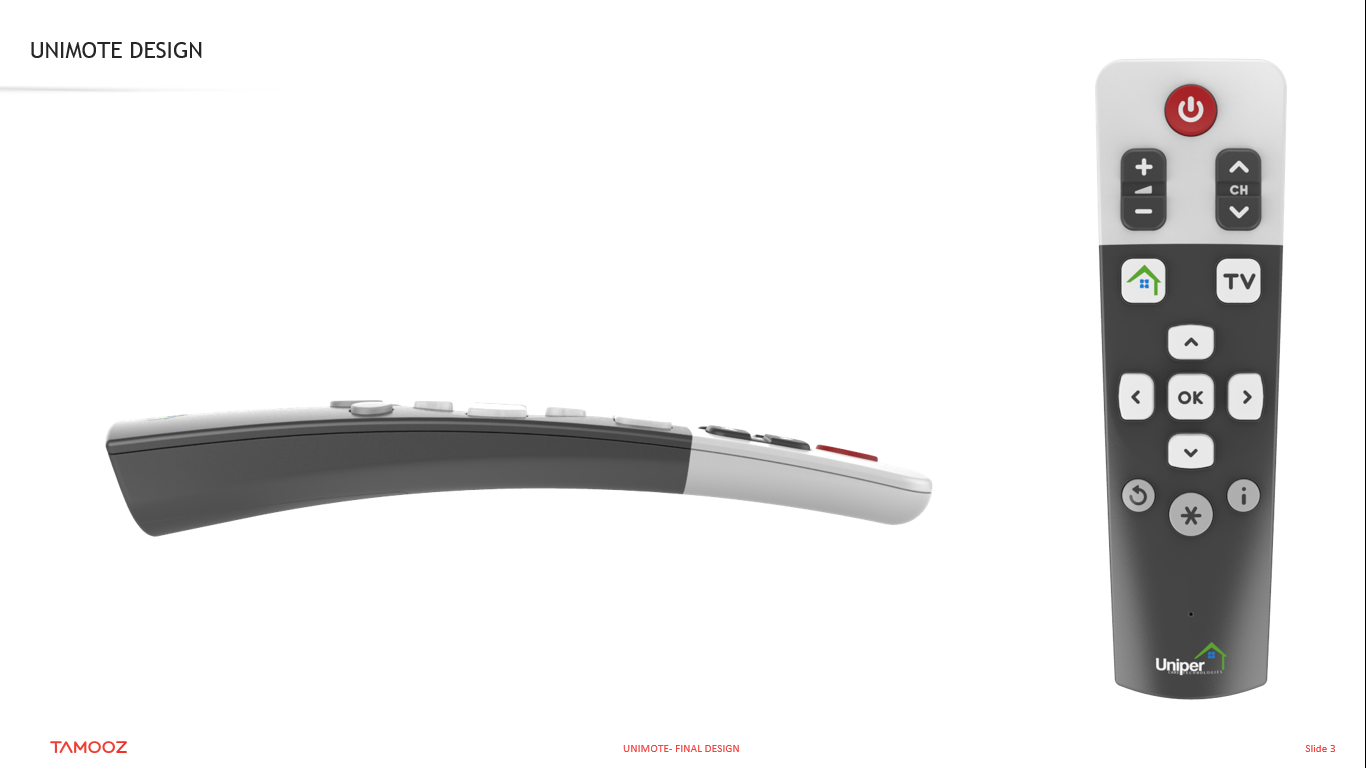 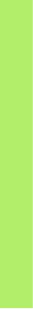 TUTTU TEKNOLOGIA – KODIN TELEVISIO
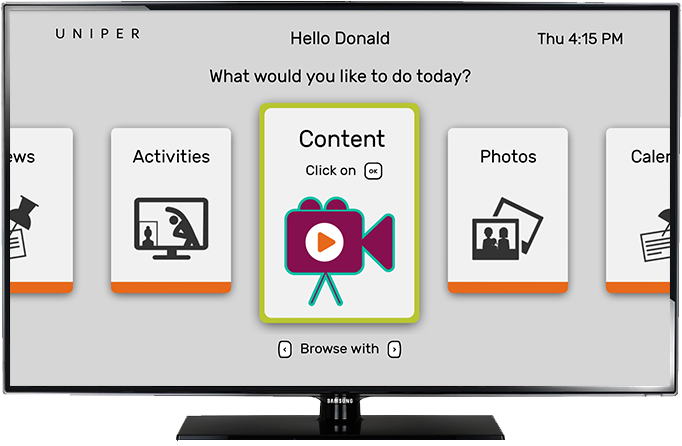  SUUNNITELTU VANHEMMILLE AIKUISILLE
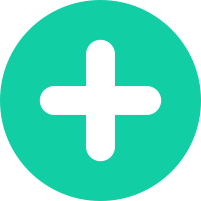 Toimii kaikissa televisiossa
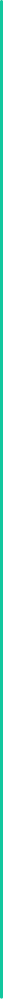 Sama lähde/syöte
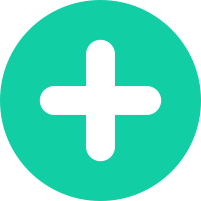 Audio-video käytössä
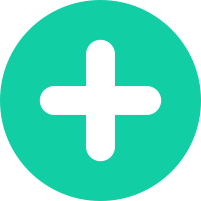 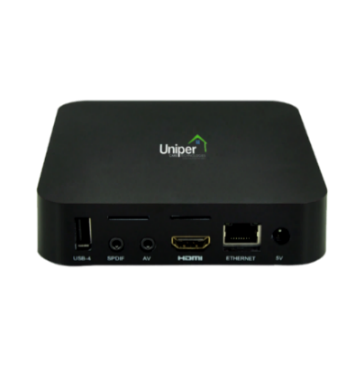 Asennus ja käyttöönotto helppo
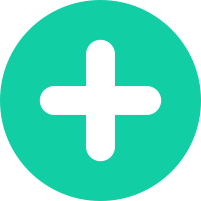 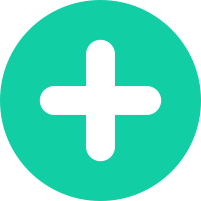 HIPAA-yhteensopiva
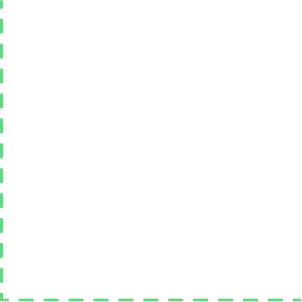 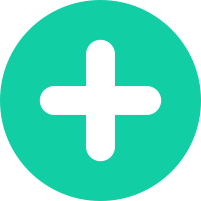 Monikielinen käyttöliittymä
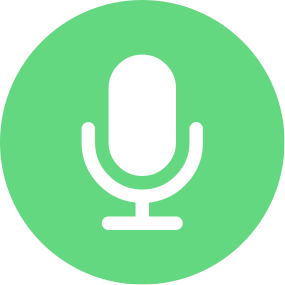 Kaukosäädin mikrofonilla
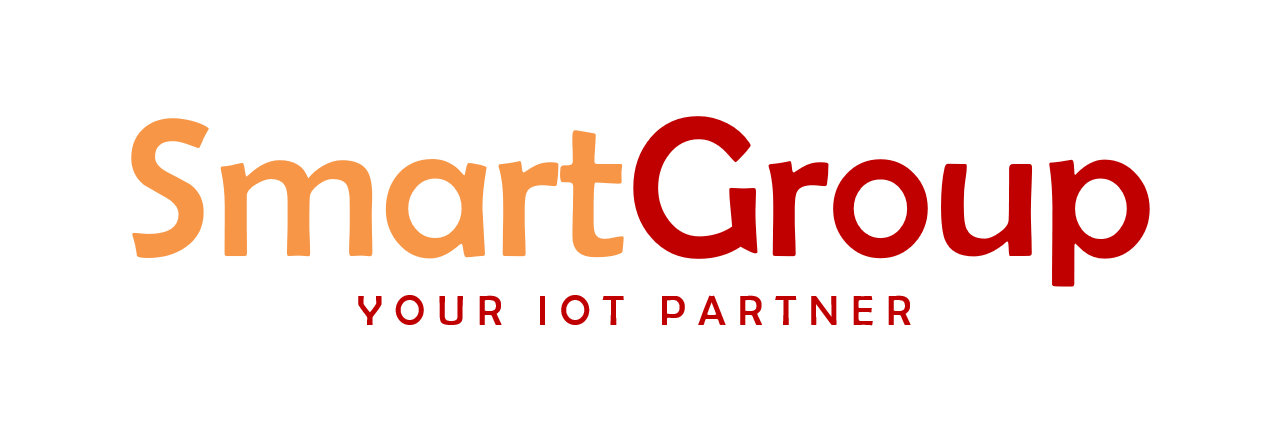 U N I P E R C A R E
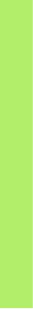 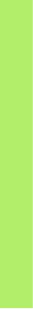 LAITERIPPUMATON UNIPERCARE
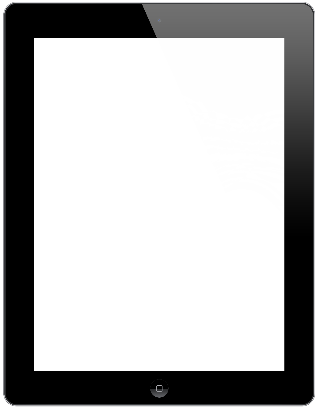 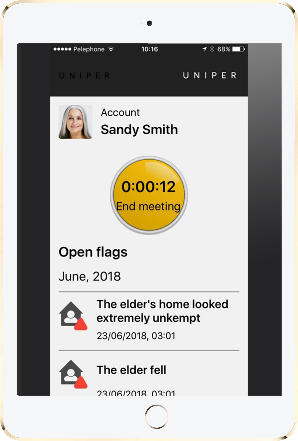 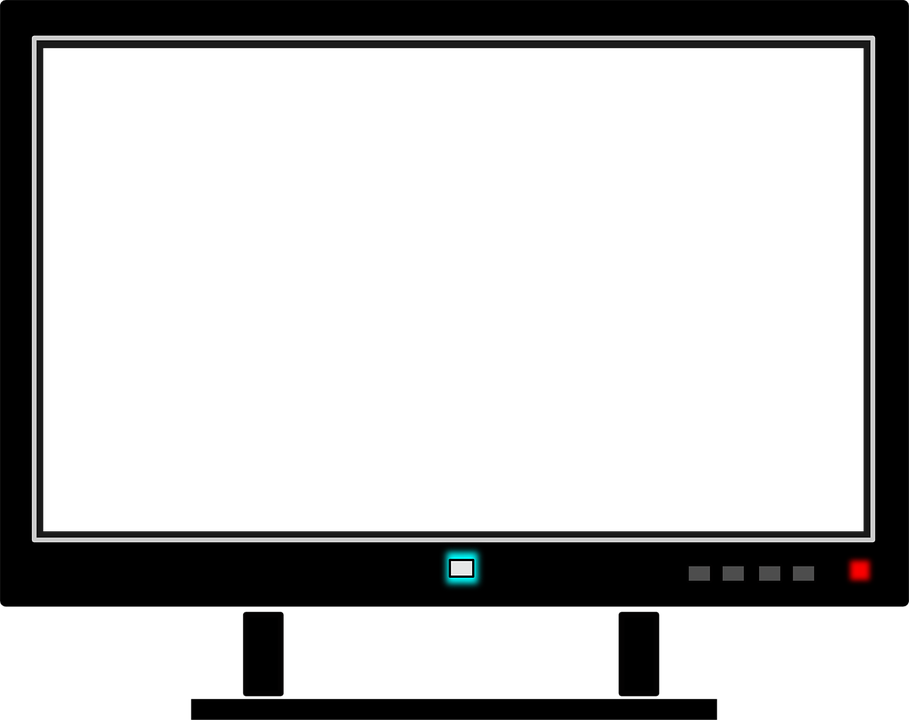 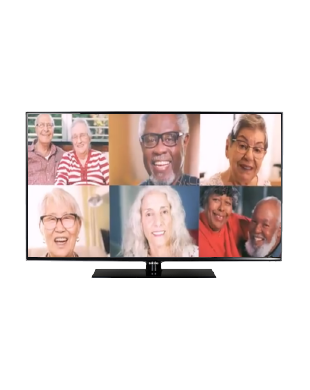 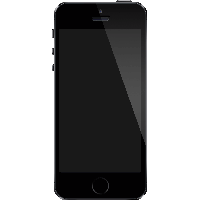 Vanhemmille aikuisille
Yhteisön hallinta-portaali
Hoitajille
TV, tietokone tai mobiili
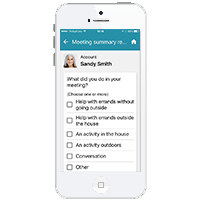 Mobiilisovellus etätukeen
Yhteisön hallintaportaali
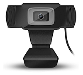 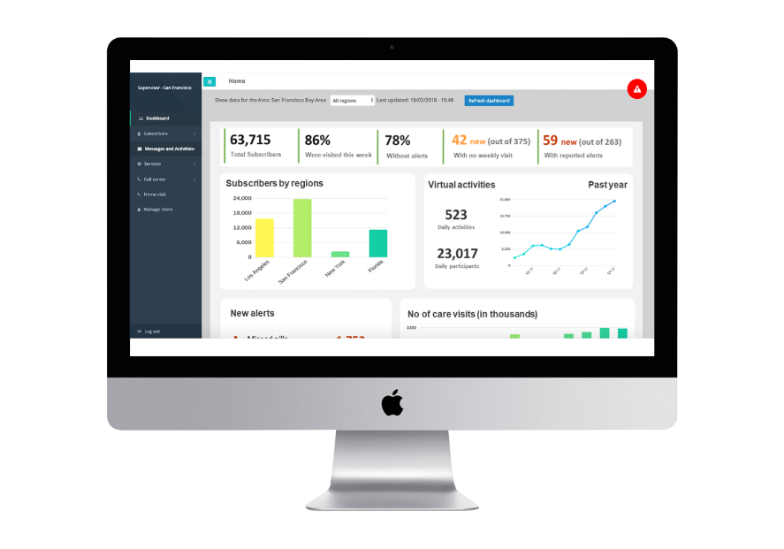 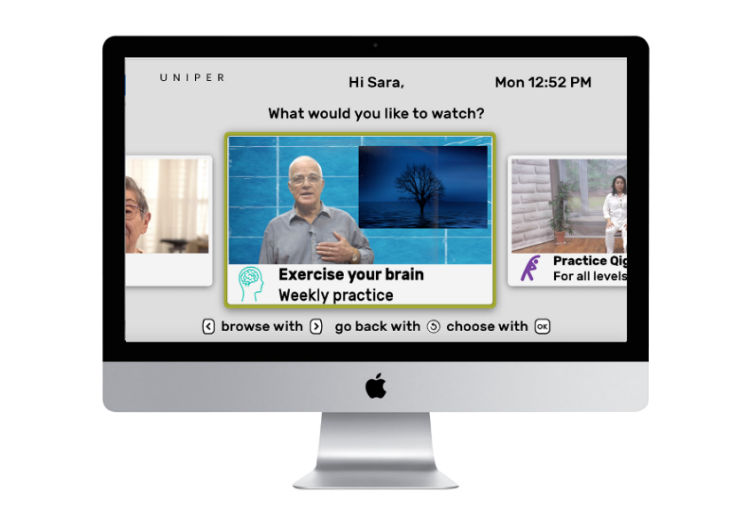 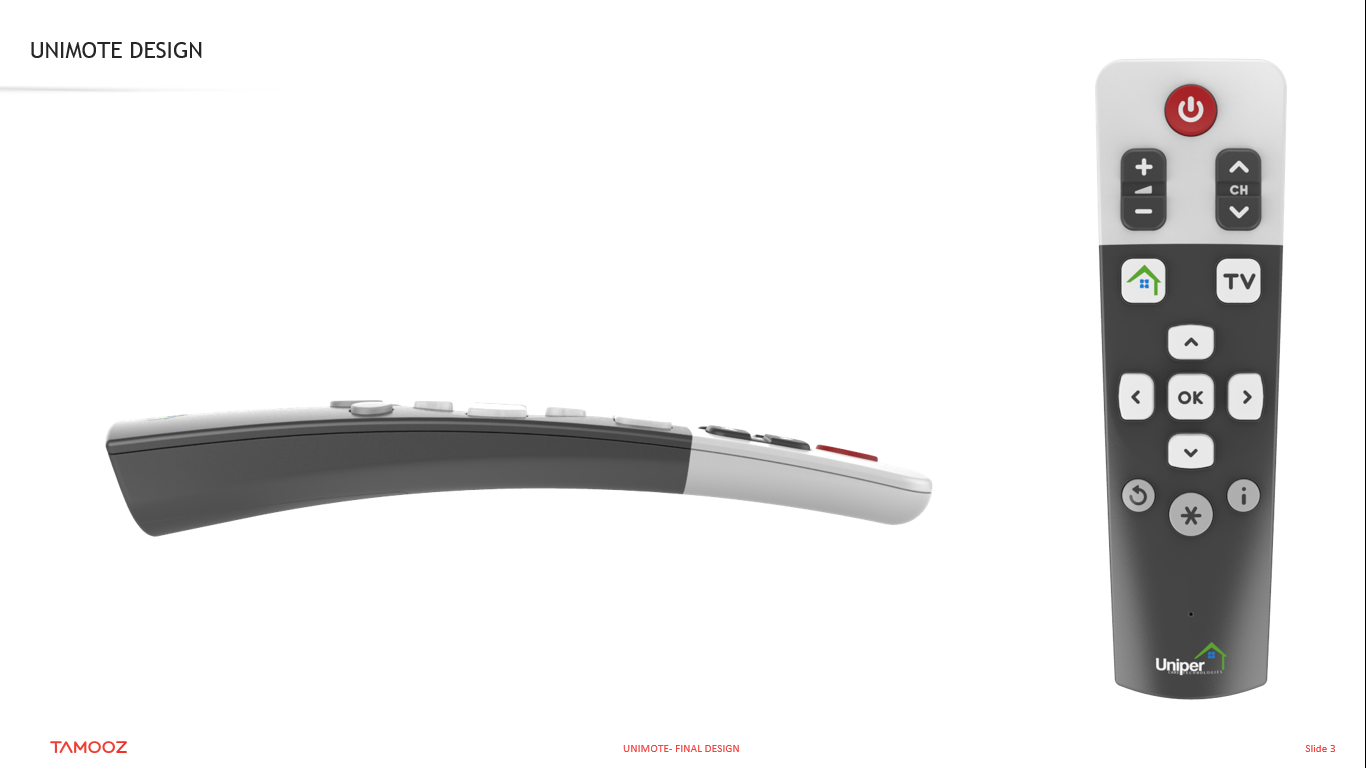 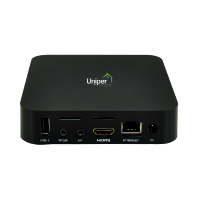 web
Tv
TOIMISTO
MOBILE
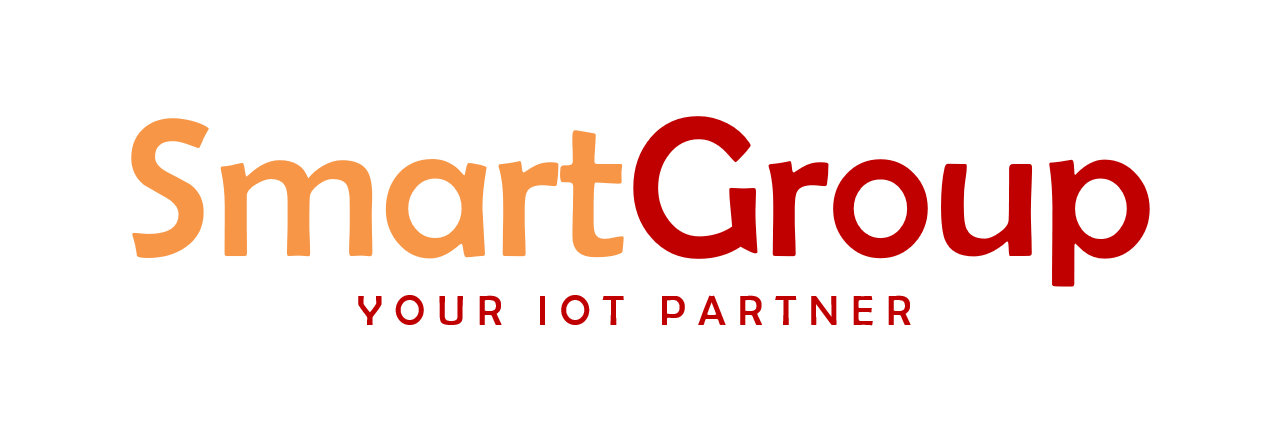 U N I P E R C A R E
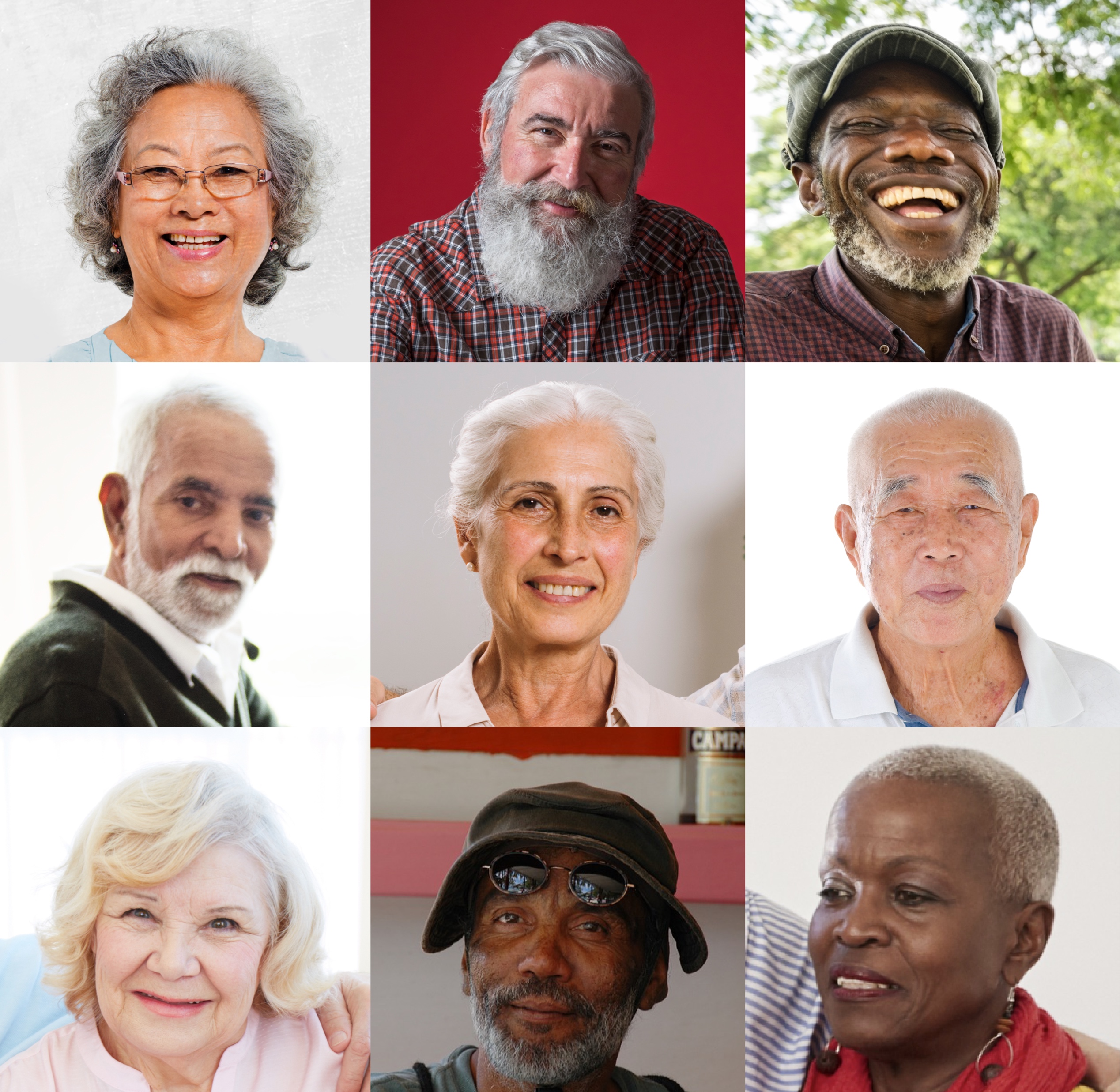 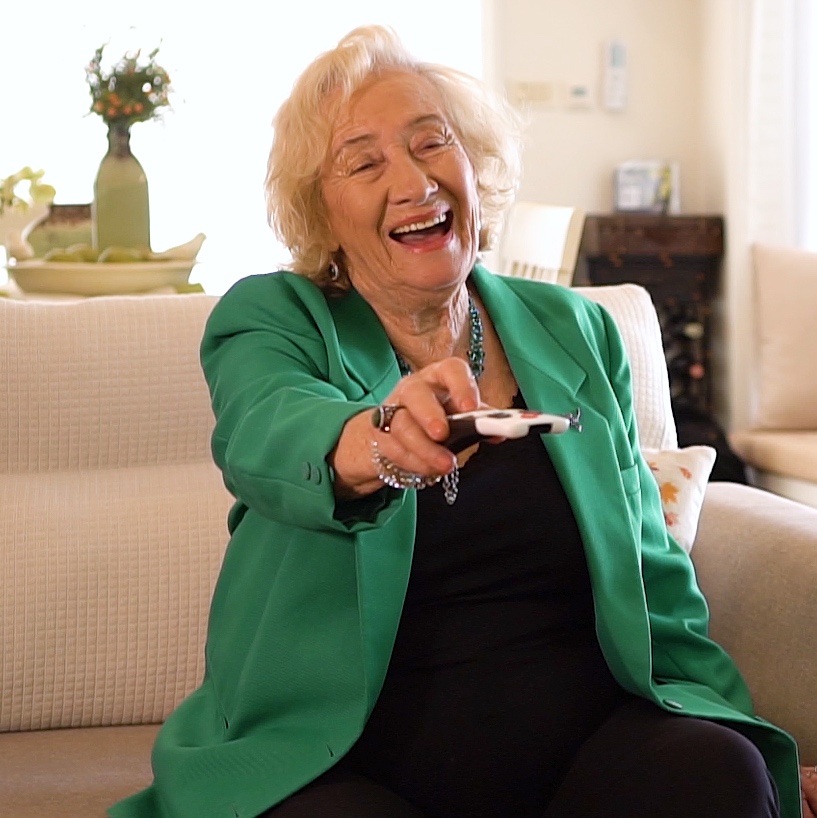 LUODAAN  VIRTUAALINEN  SENIORIYHTEISÖ
Kehitetty
SENIOREILLE
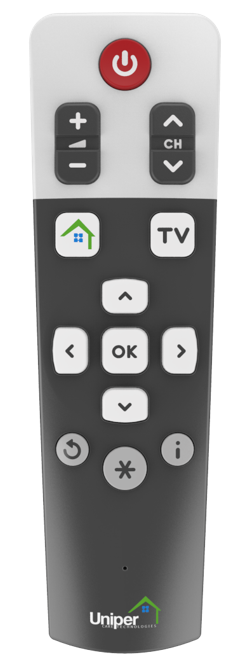 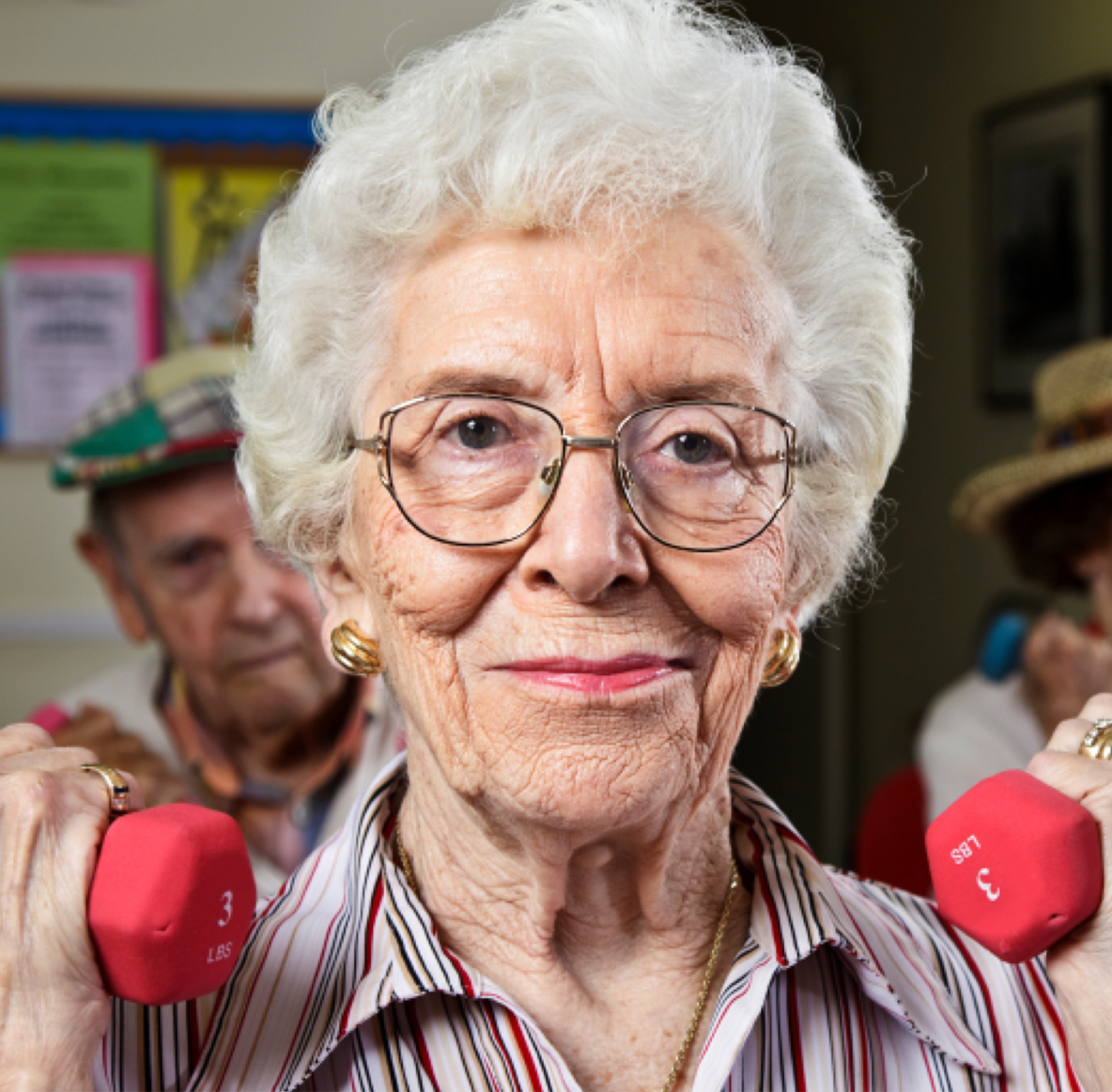 TAVOITETTAVUUS
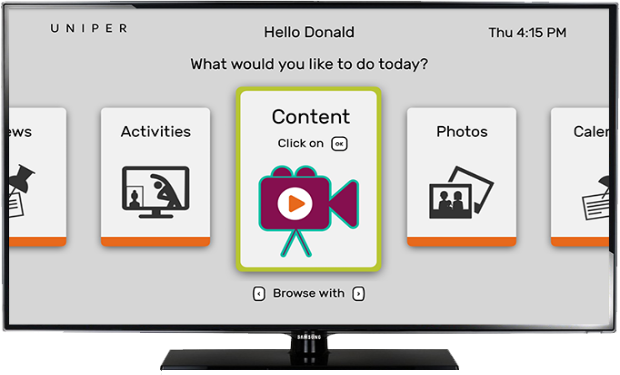 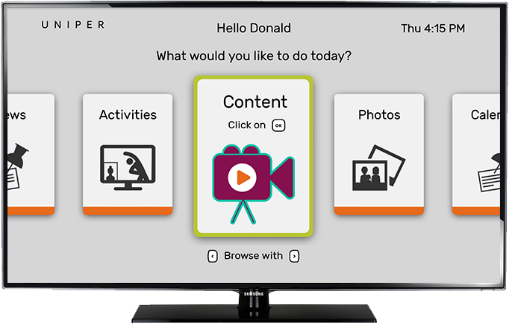 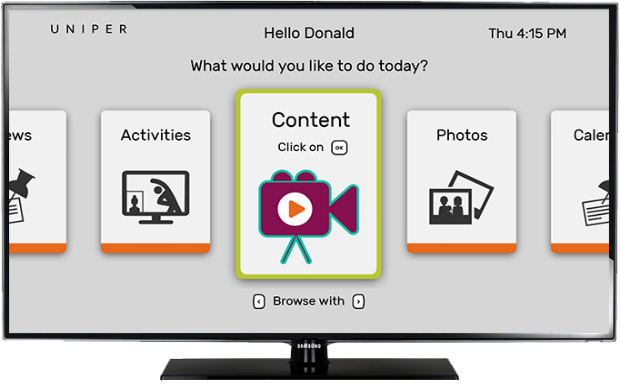 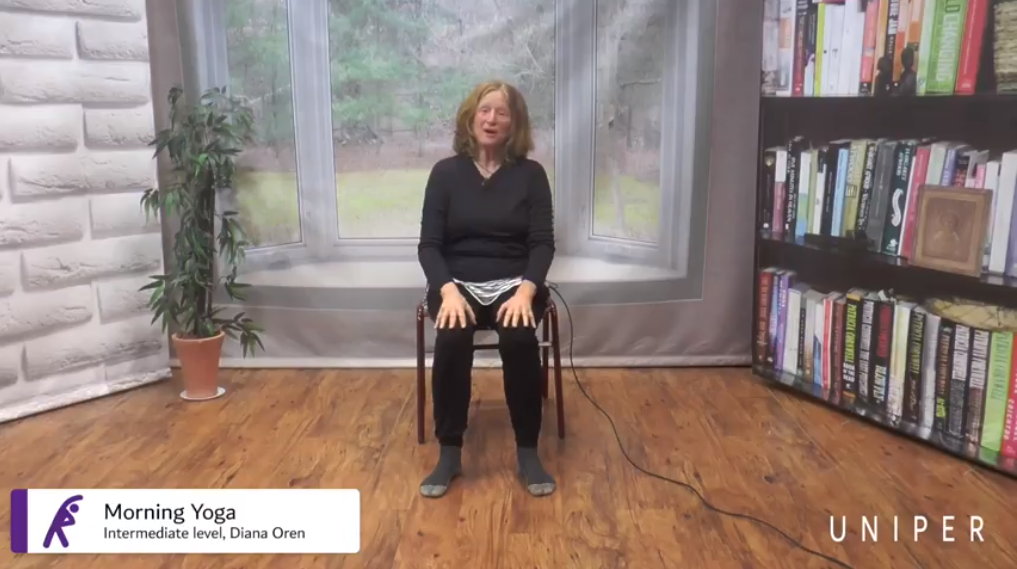 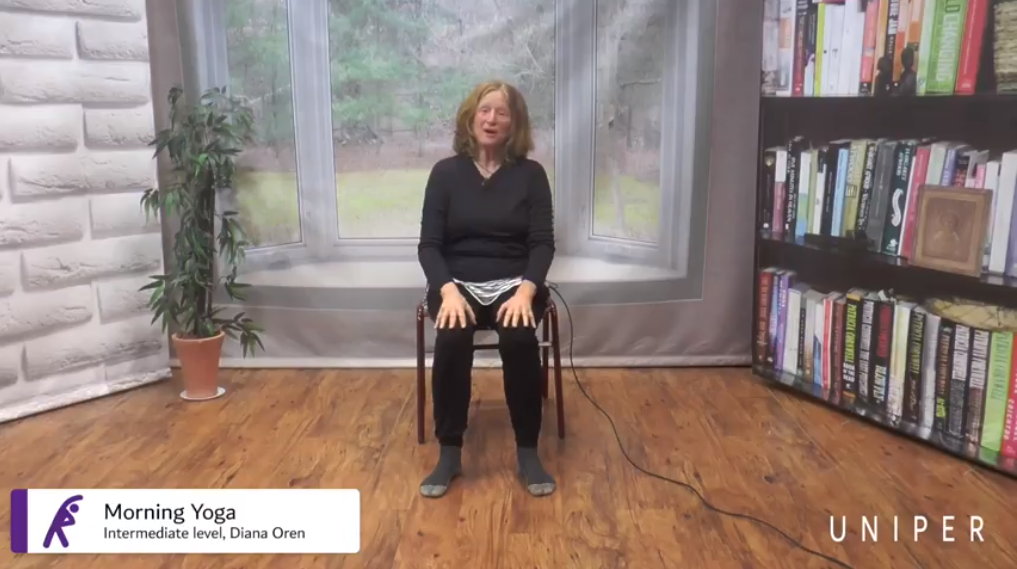 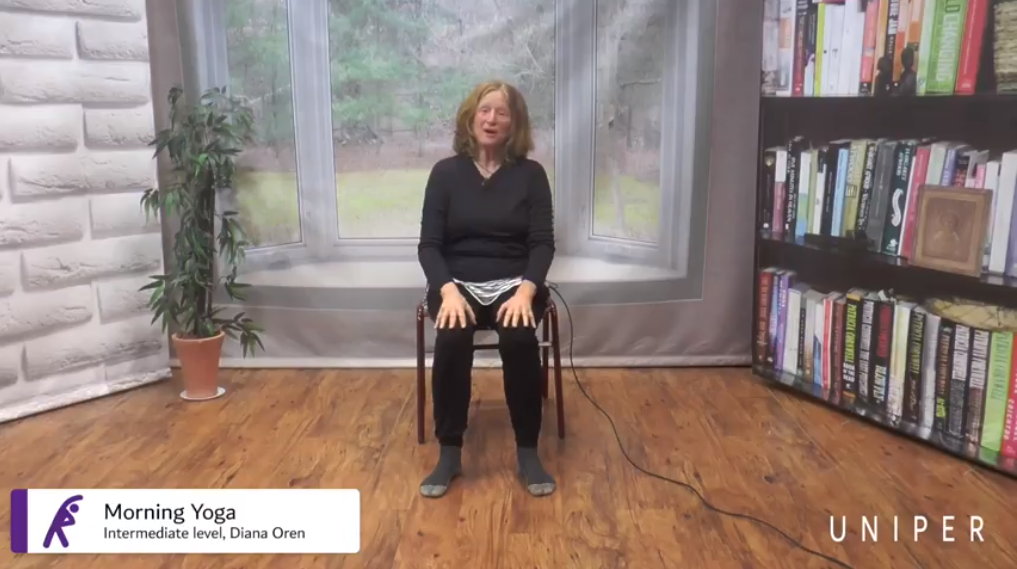 Yhteisön virtuaaliset
Sisällöt
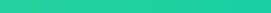 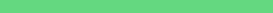 SOSIAALINEN
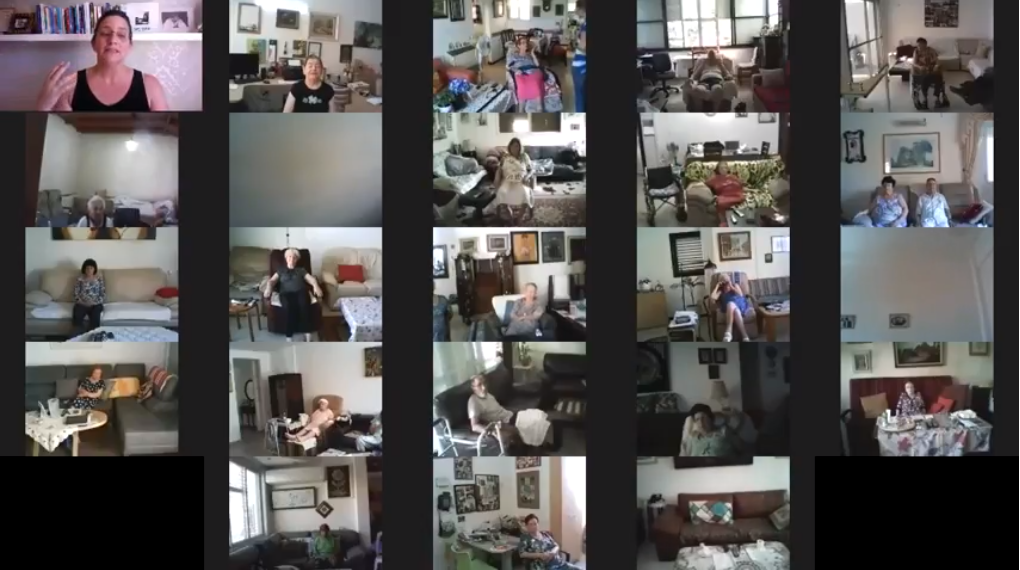 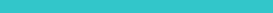 Personoitu sisältö
HENKILÖKOHTAINEN
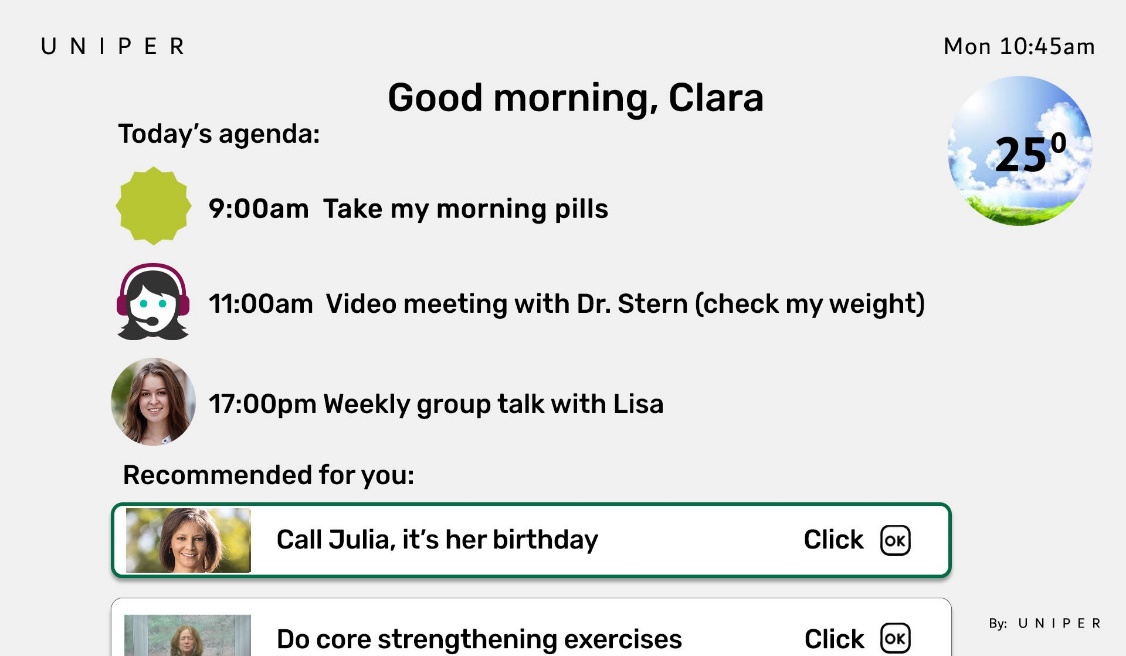 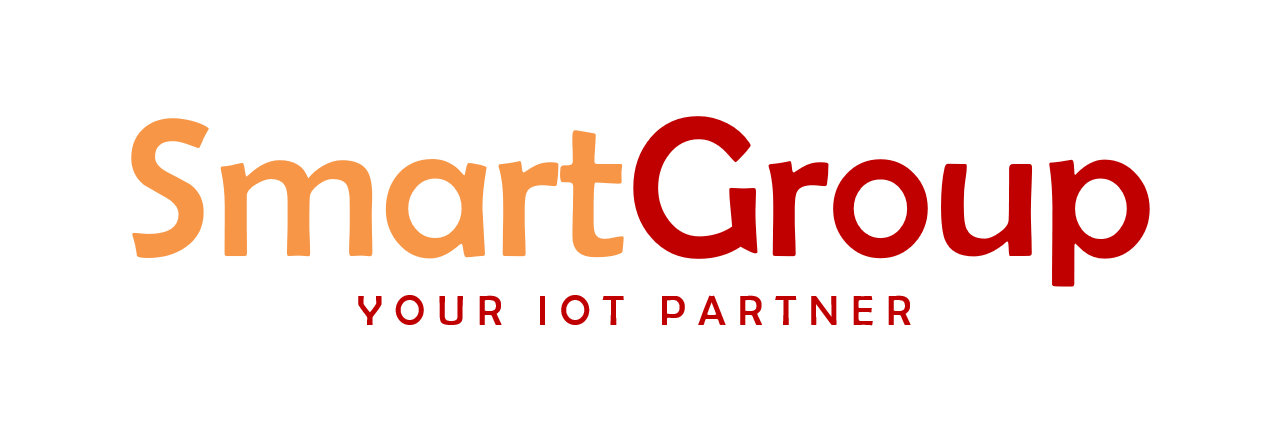 U N I P E R C A R E
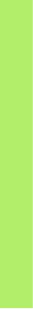 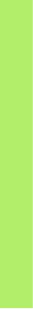 UNIPERCARE - PALVELUN TOIMINNOT
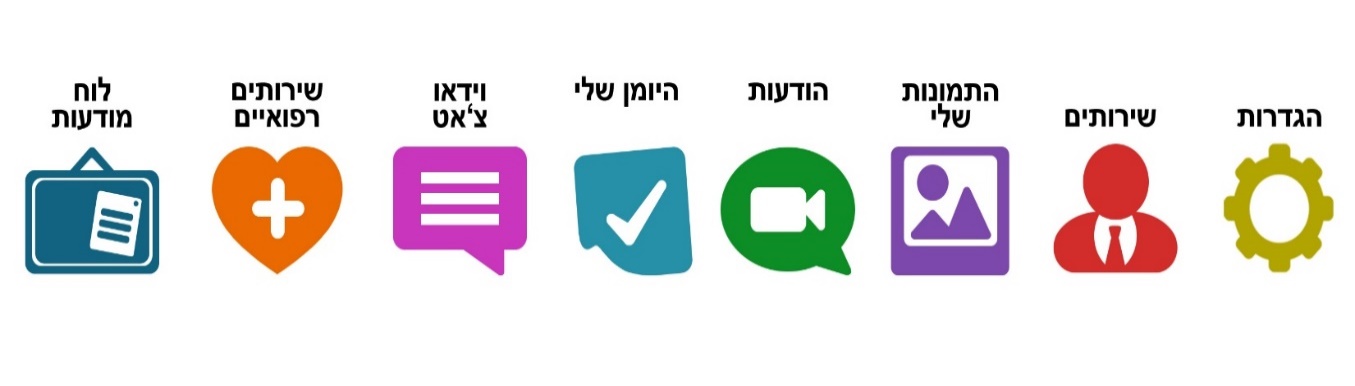 Henk. valokuva-albumi
Yhteisön ilmoitustaulu
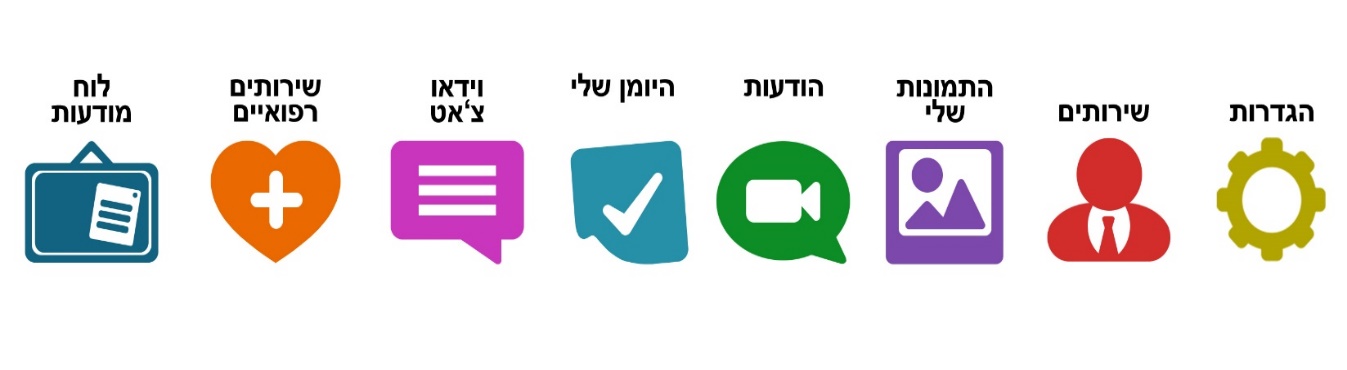 WhatsApp-valokuvien ja videoiden vastaanottaminen ystäviltä ja perheiltä televisiota katsellessa
Reaaliaikaiset viestit yhteisöltä, tiedot aktiviteeteista, palveluista ja tapahtumista
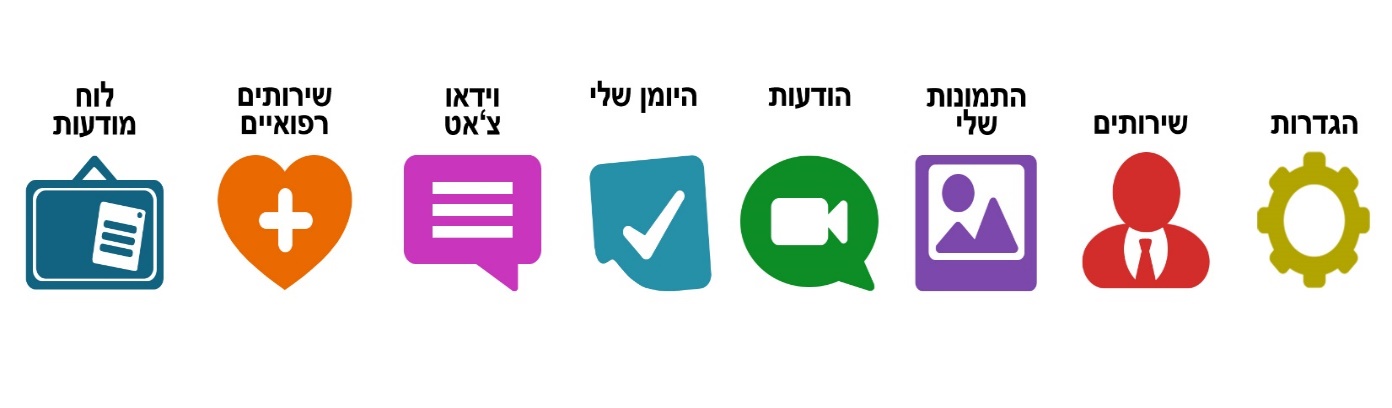 Videopuhelut läheisten kanssa
Kahdensuuntainen viestintä
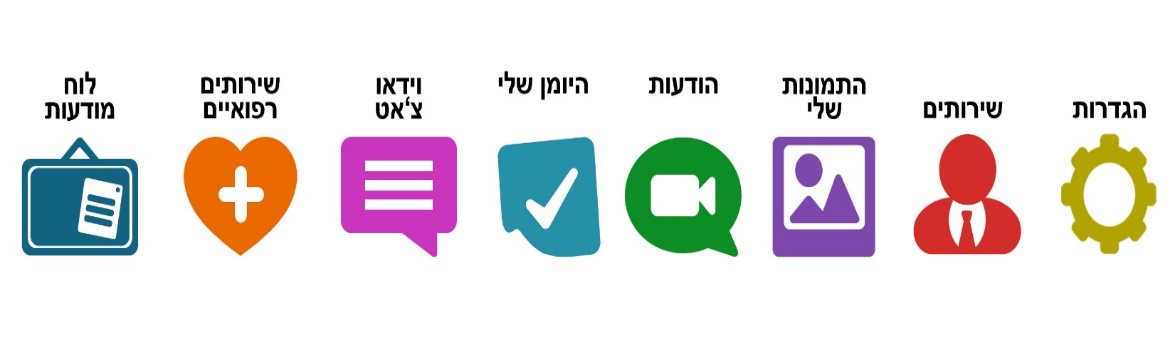 Saapuvat\lähtevät videokeskustelut ystävien ja perheen kanssa suoraan televisiosta
Seniorin ja hoivahenkilöstön välillä
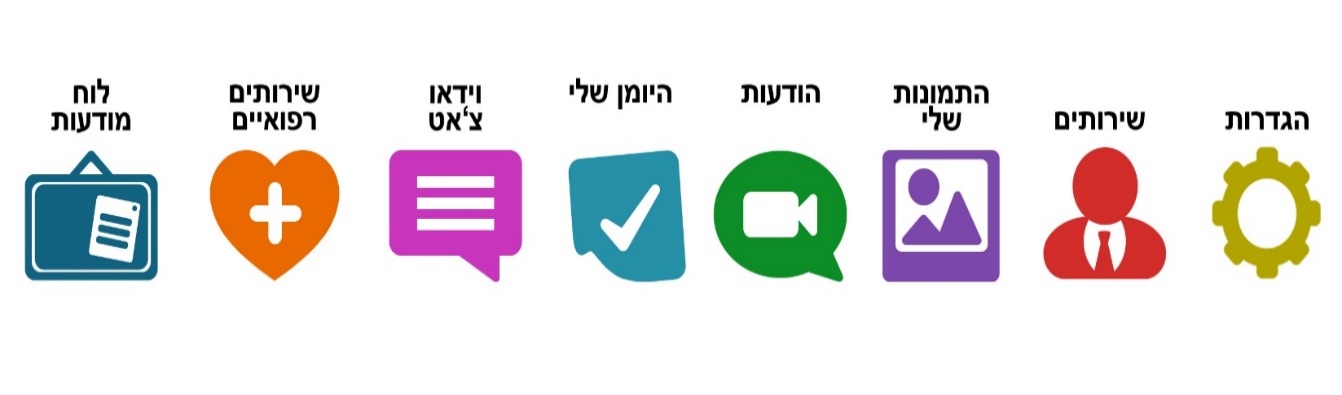 Yhteisön kalenteri
Virtuaaliset pelit TV:ssa
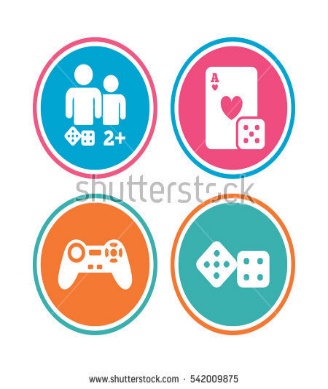 Yhteisön kalenterin ja aktiviteettien  hallinta
Kognitiiviset & sosiaaliset pelit (sähköposti, uutiset jne.)
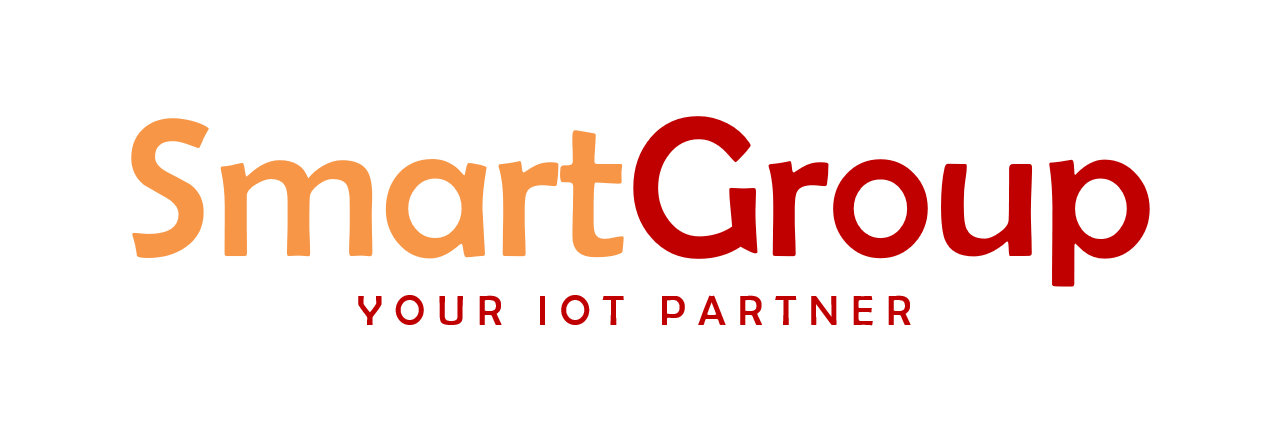 U N I P E R C A R E
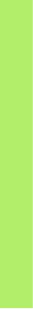 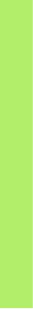 UNIPERCARE – RÄÄTÄLÖIDYT PALVELUT
Yhteisön oma kanava
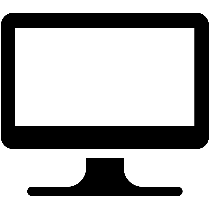 Yhteisön tuottamaa sisältöä, tapahtumat ym.
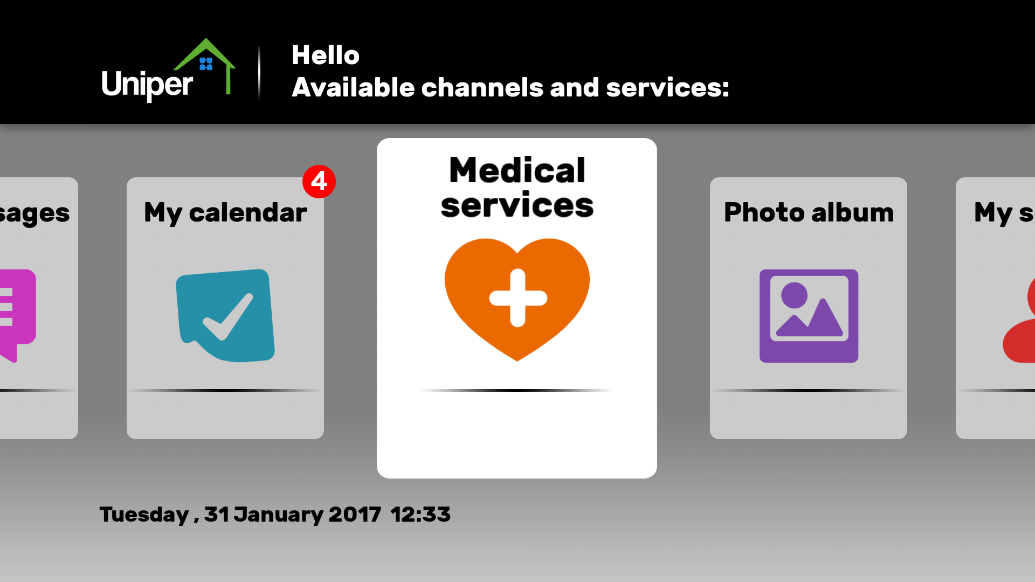 Ajanvaraus
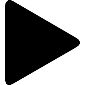 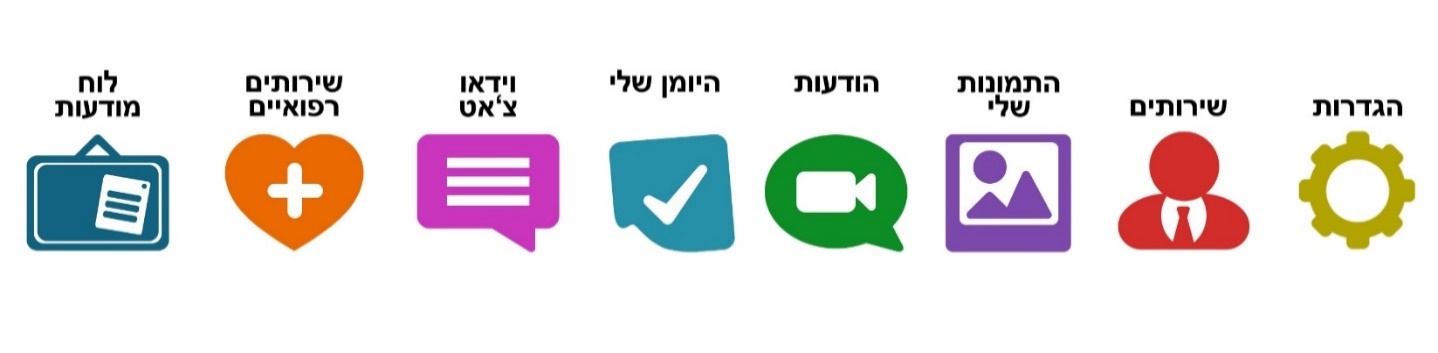 Palvelujen varaaminen (ulkoiset tai sisäiset palveluntarjoajat)
Henkilökohtaiset viestit
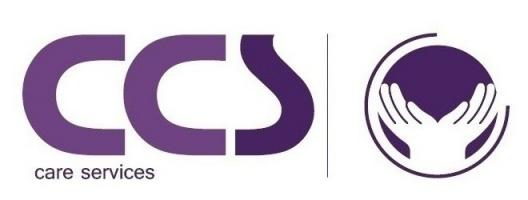 Viestit TV ruudulla “Pop-up” tyylisenä
Live-istunnot & luennot
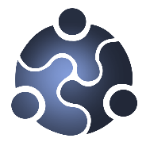 Interaktiivisiin istuntoihin osallistuminen kotona
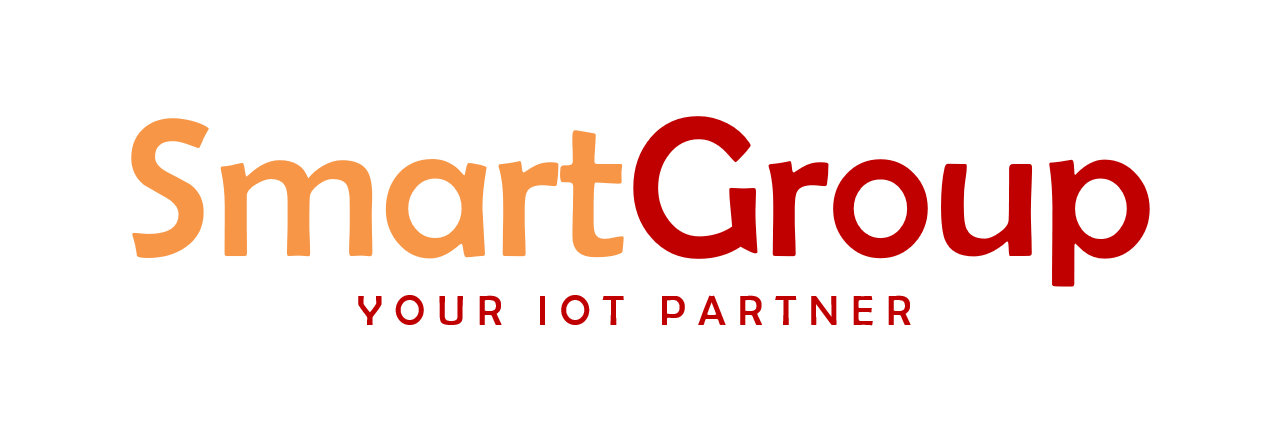 U N I P E R C A R E
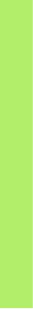 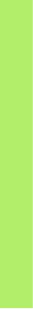 UNIPERCARE - Tärkeimmät HYÖDYT
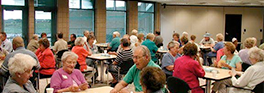 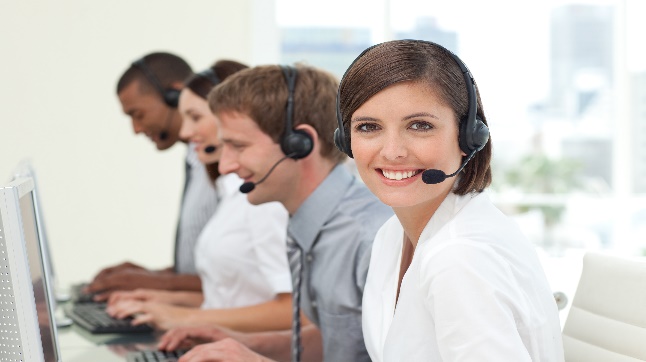 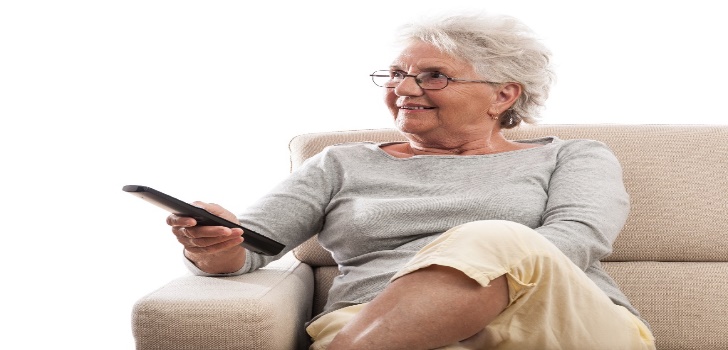 Lisää yhteisölliyyden  tunnetta
Kustannussäästöjä toiminnan tehokkuuden kautta
Lisää aktiivisuutta ja palvelun käyttöä
Virtuaalinen vuorovaikutus yhteisön asukkaiden kanssa 
Toimintojen automatisointi (aktiivisuuden mittaus, palautteen hallinta, hyvän aamun toivotus jne.) 
Etä-hoito, etä-lääkäri (HIPAA)
Yhdistää kotonaan asuvat seniorit 
Mahdollinen kohdennettu markkinointikanava (parturi, hieroja, kukkakauppa, ym.)
Yhteisön markkinapaikka
Lähipiirin viestintätyökalut (videopuhelut ja valokuvat / videot ym.)
Edistää aktiivista elämäntapaa (tallenteet ja live-tapahtumat)
Ajantasainen tiedottaminen yhteisön jäsenille
Henkilökohtaiset sisällöt
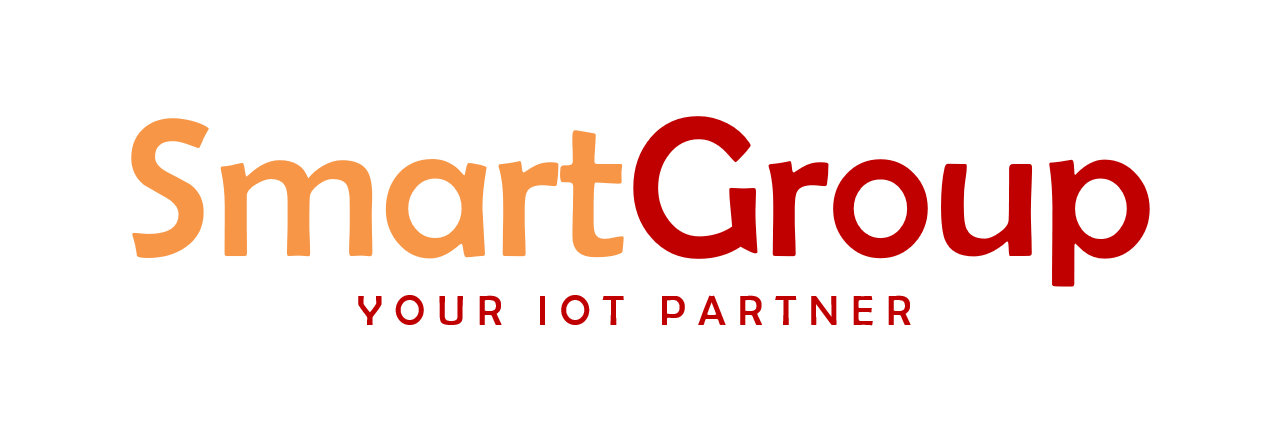 U N I P E R C A R E
[Speaker Notes: Usable
With high Value
Affordable]
PALVELUN MonipuoliSUUS
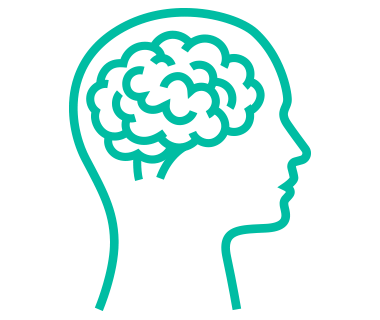 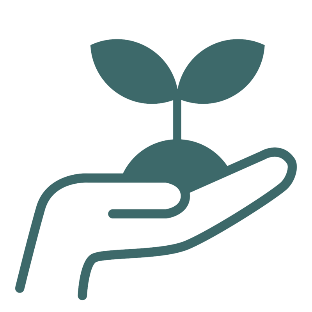 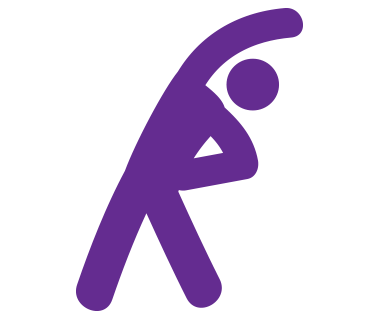 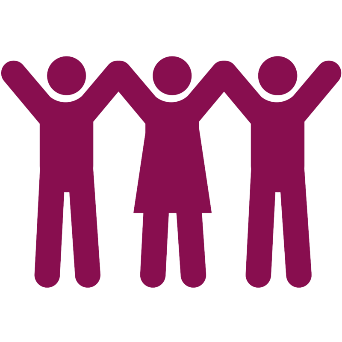 Mieli
Kognitiivinen, emotionaalinen ja henkinen sisältö
Keho
Fyysinen harjoittelun sisällöt
Elämäntapa
Elämäntapa sisällöt
Yhteisö
Yhteisön sisällöt
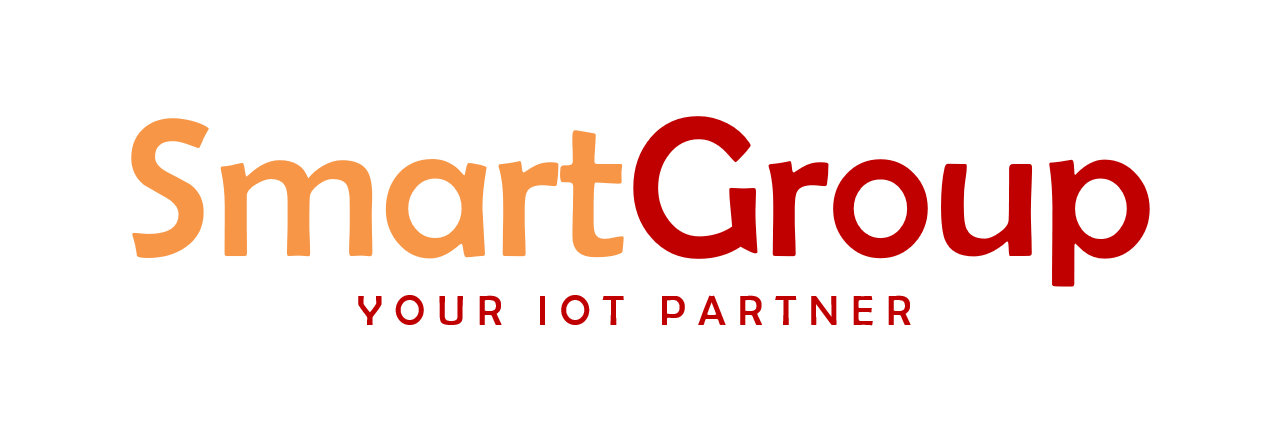 U N I P E R C A R E
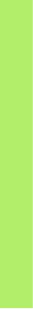 Aktiivinen, sitoutunut, itsenäinenlive-webinaarit ja ryhmätoiminNAt
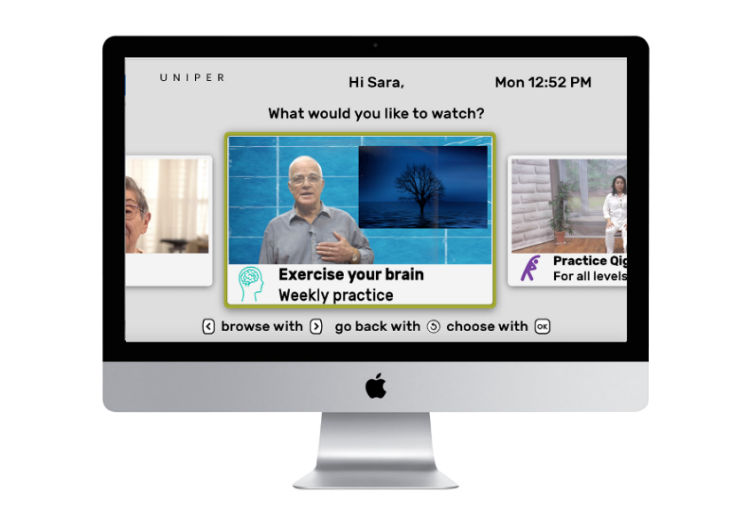 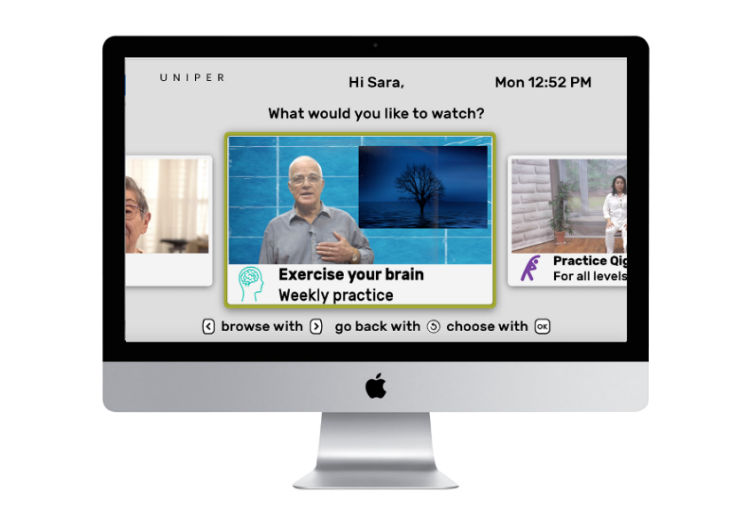 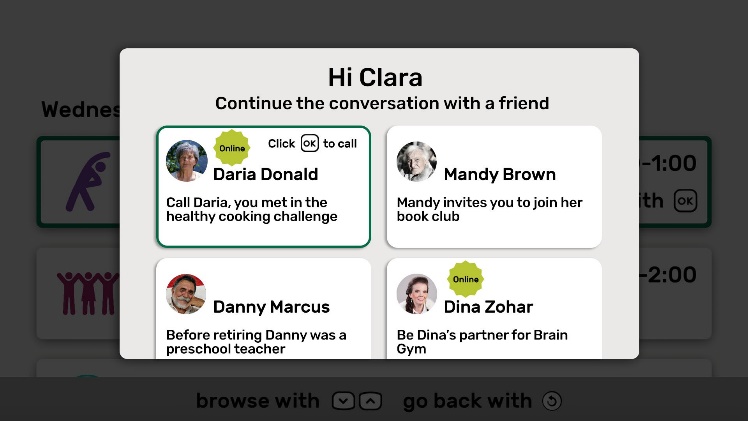 Live & tallenteet ryhmätoiminta ja työpajat
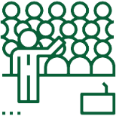 Etähoito
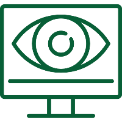 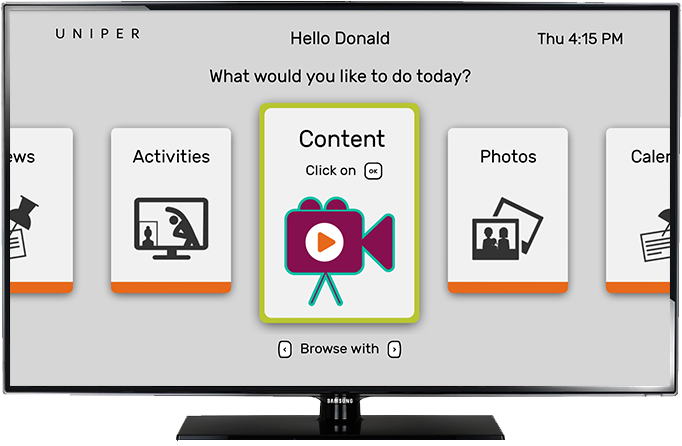 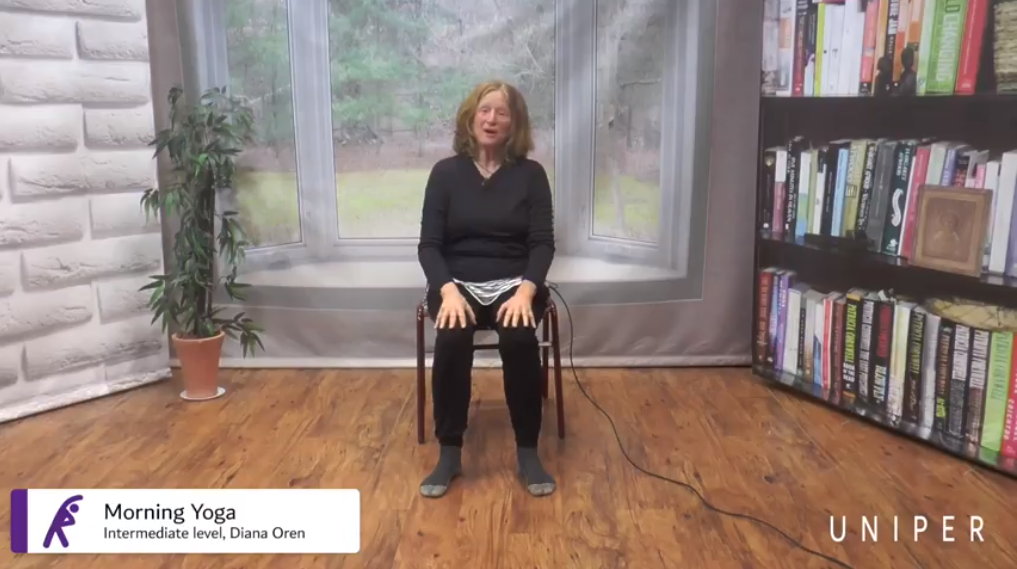 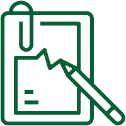 Seuranta
Ennaltaehkäisevä     Live & tallennetut terveys- ja hyvinvointisisällöt
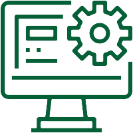 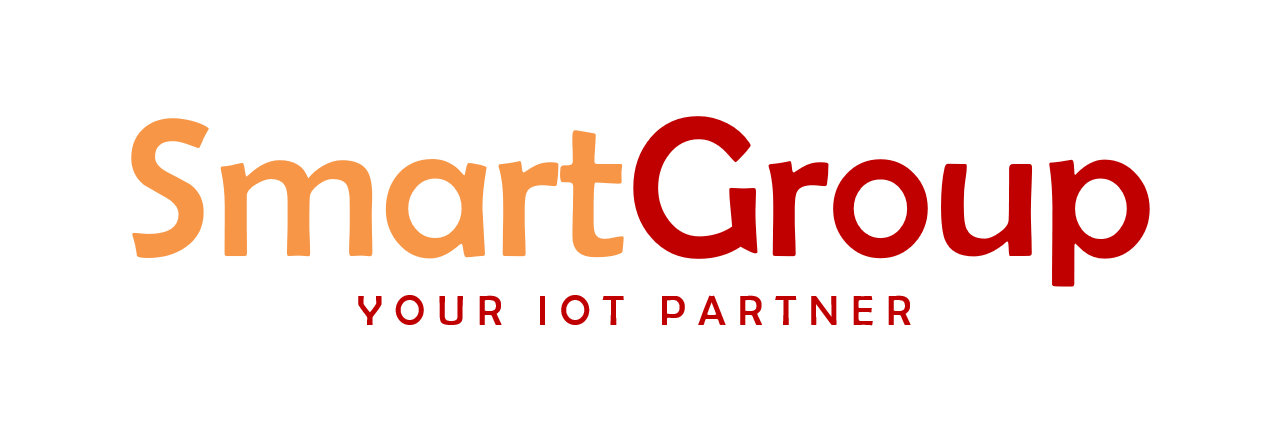 U N I P E R C A R E
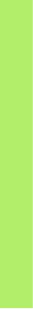 Kohdennetut TUTKITUT tulokset
Sosiaalinen, henkinen ja fyysinen tulos
Ahdistuksen lievittäminen
KAATUMISriskin VÄHENEMINEN
Yksinäisyyden VÄHENEMINEN
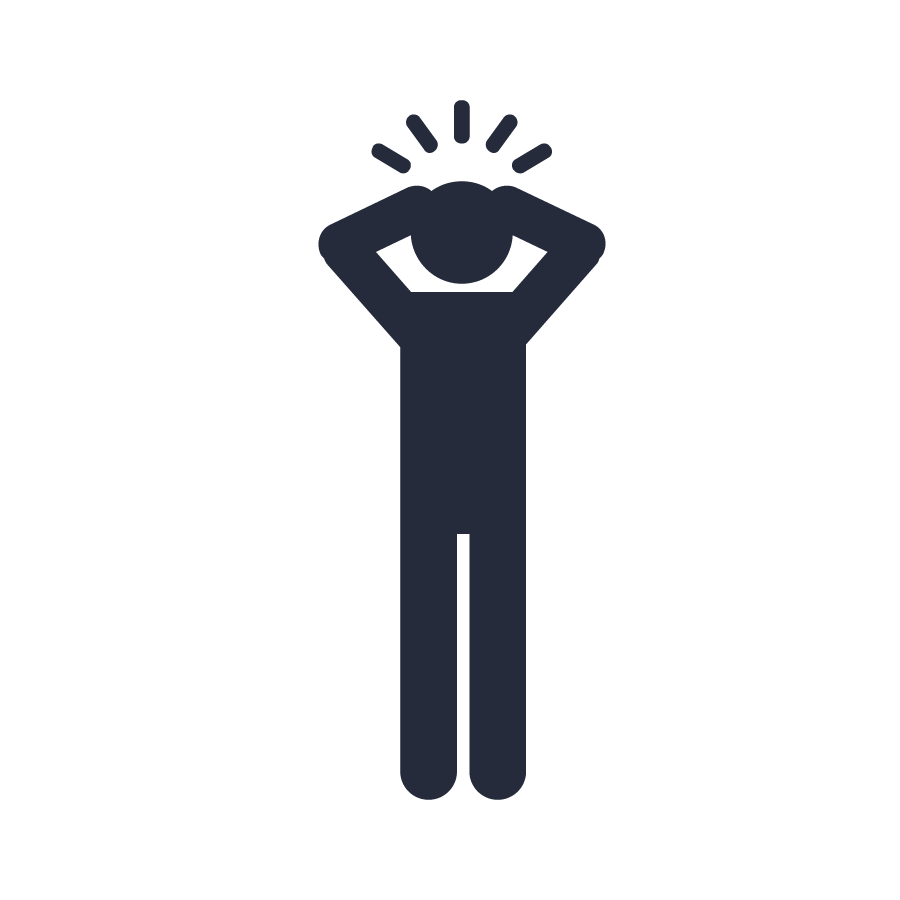 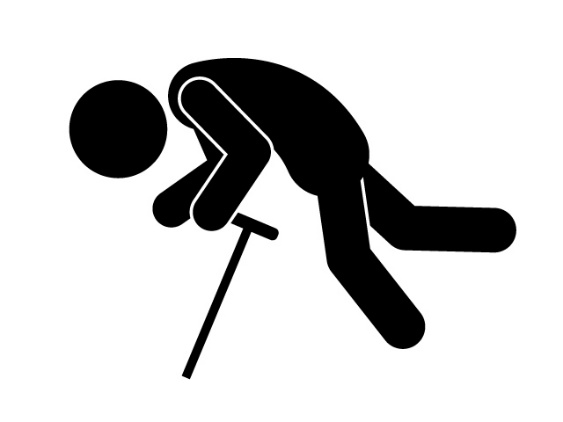 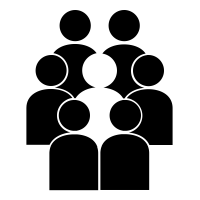 terveysTIETO
EristÄYTYMISEN torjunta
Masennuksen vähentäminen
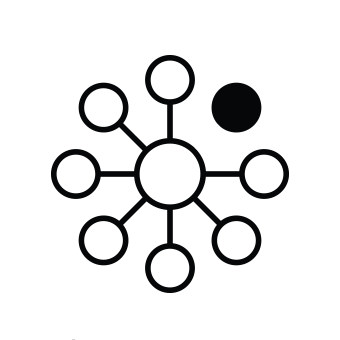 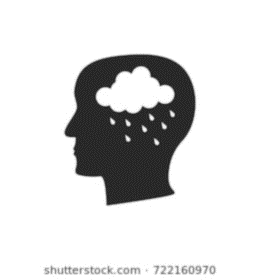 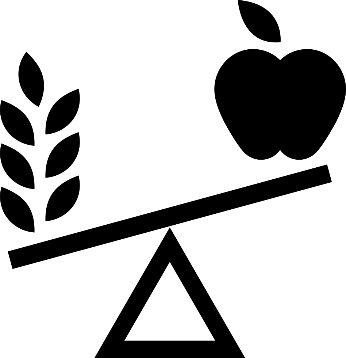 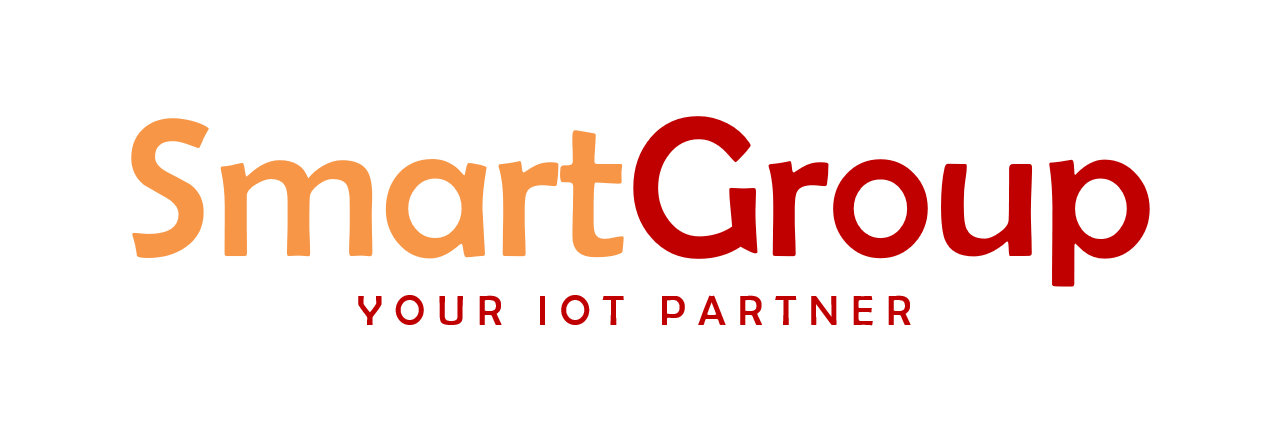 U N I P E R C A R E
UniperCARE -viikkoKALENTERI
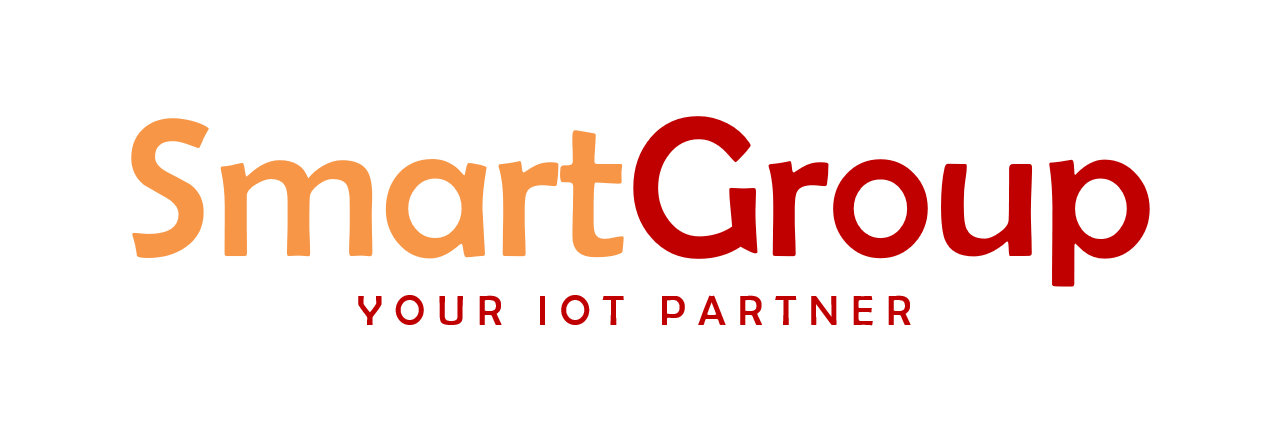 Improve emotional state
Social engagement
Fitness/ Falls reduction
Health education & Promotion
Memory care
U N I P E R C A R E
KOTONAAN ASUVA SENIORI
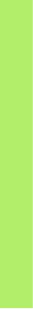 Myönteinen vaikutus terveyteen ja sosiaalisiin tekijöihin
Lifestyle – kuljetuksen tilaus, siivous, ruoka, kauppa, jne.
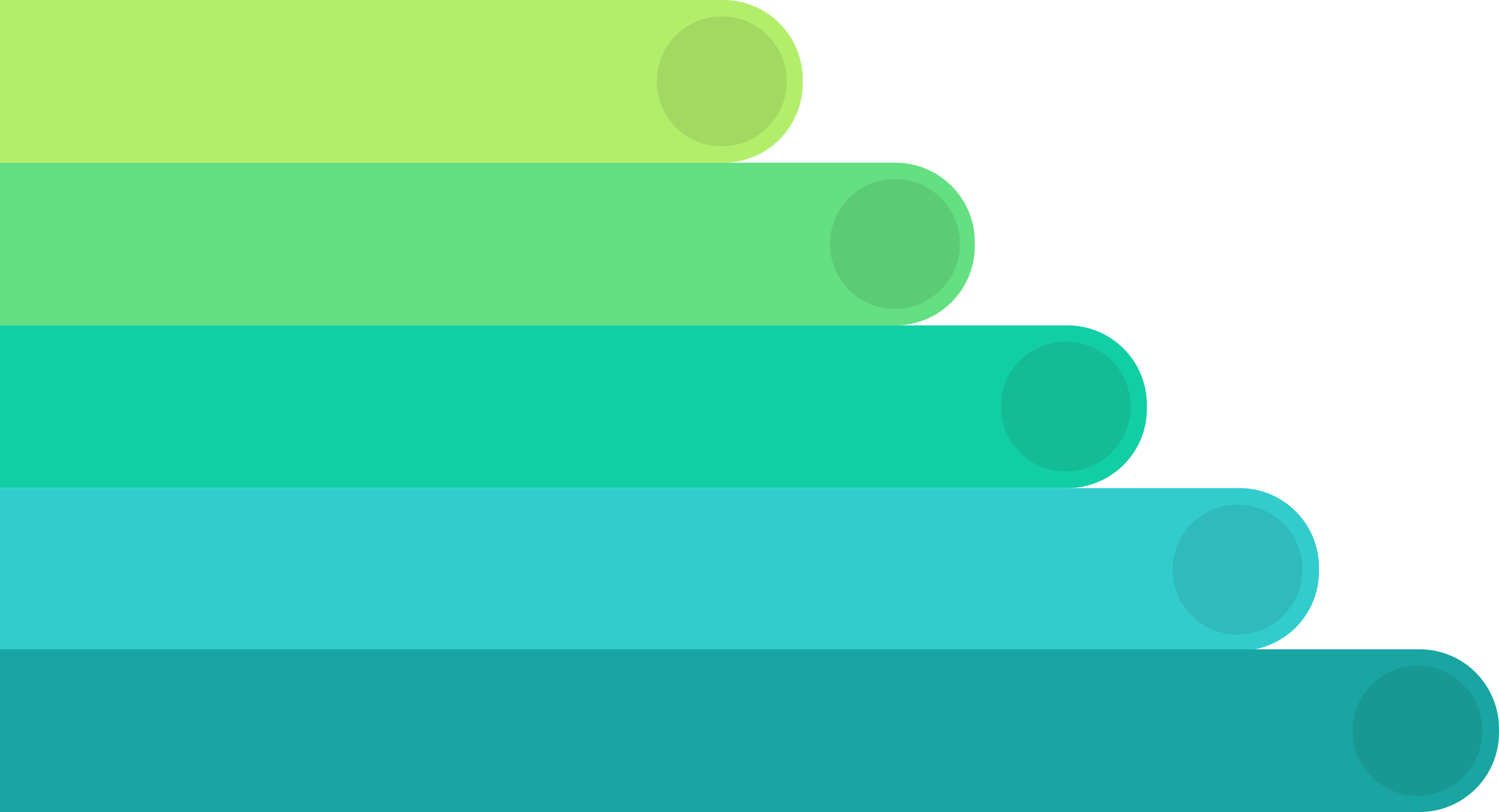 YHTEISÖLLINEN
Henkilökohtainen - Seuranta ja hätäapu
Terveyspalvelut– etähoito, etälääkäri, lääkemuistutukset, terveys & hyvinvointiluennot
AKTIIVINEN
TERVEYS
Liikunta – Livenä ja tallenteina jumppaa
TURVALLINEN
Sosiaalinen - Live-toimintaa, vertaistoiminta ja seurustelupiirejä.
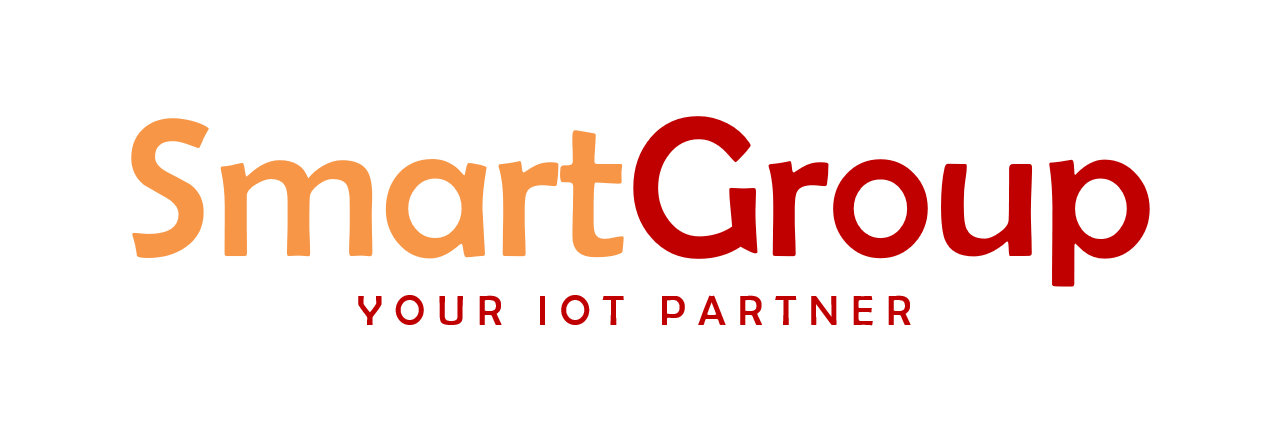 ITSENÄINEN
U N I P E R C A R E
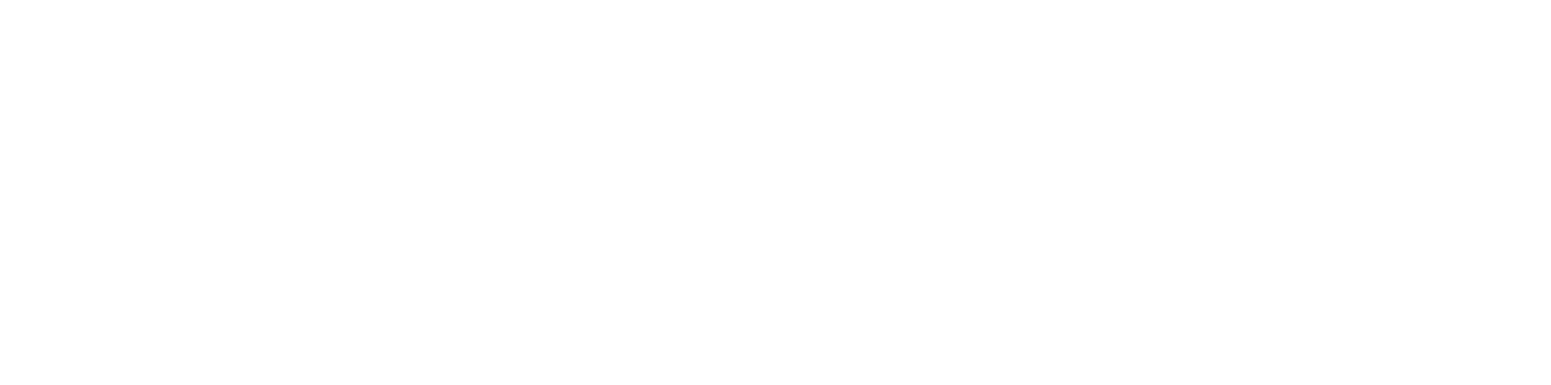 YHDESSÄOLOA, AKTIIVISUUTTA, ITSENÄISYYTTÄ
LISÄTIETOJA:
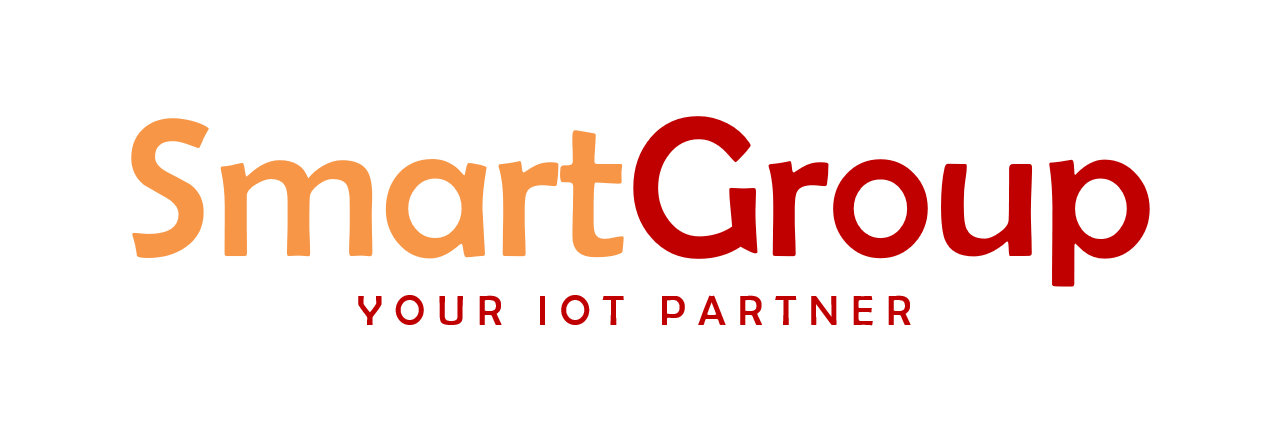 Heli Helander, Salesmanager
+ 358 40 416 4348
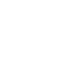 heli.helanderl@smartgroup.fi
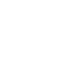 Hatanpäänkatu 15, Tampere
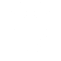 www.smartgroup.fi
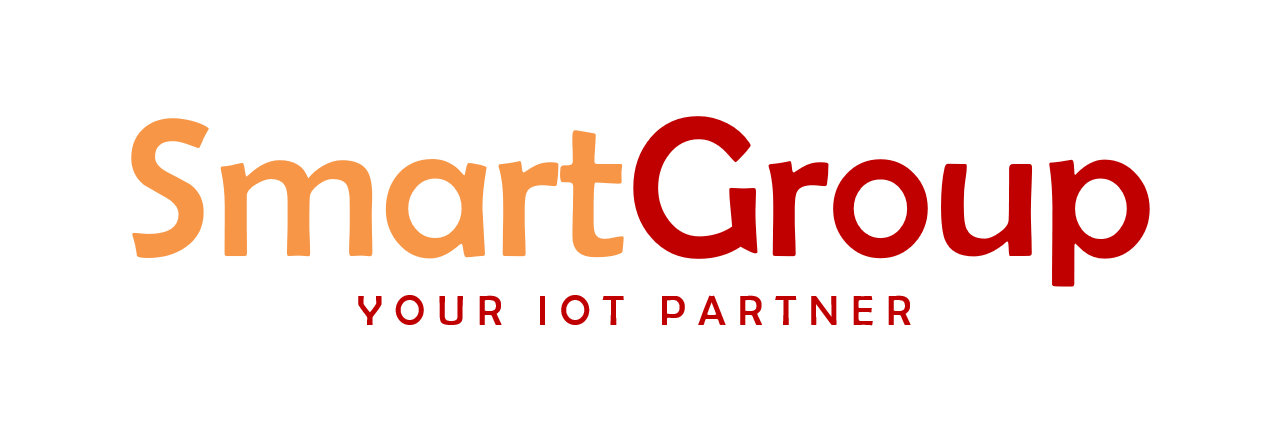 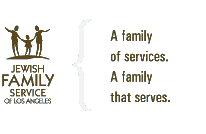 U N I P E R C A R E